Beam Transport ModulesPreliminary Design Review(WP12)
Dr Paul Aden
Project Manager

ESS PDR, Lund, 10th November 2015
BTM WP Scope
To design, procurement and assemble;
2 Prototypes
3 Test Chambers
75 LWUs
52 Beam pipe modules
2 Differential pumping systems 
2 mobile installation cleanrooms
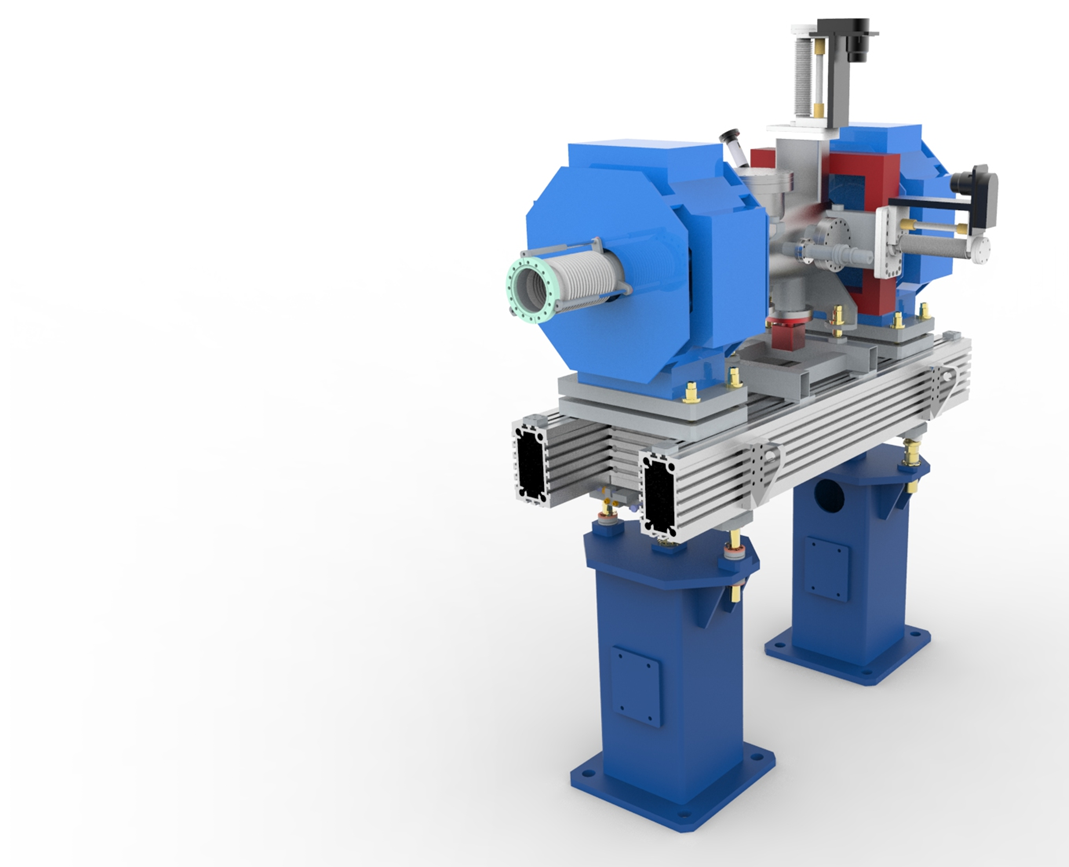 [Speaker Notes: Over the next four years we have been asked to delivery …]
Scope of work update
Particle control only on 52/75 LWUs
Upto HEBT
BPM work package 
Only electrical centre measurement, not on prototype
BPMs Pickups are to be supplied on contract loan from DESY

Final decision on BPM design expected March 2016
Magnet designs still now finalised.	
Unknown completion date (Dec 15?)
Working with space envelopes until then (not ideal)
[Speaker Notes: Upto hebt]
Overview In/Out
In
Girder design & procurement
Chamber design (within given parameters) & procurement
Vacuum design & procurement
Survey & Alignment
Particulate Control
Out
BPM Procurement & Design
BCM Design
Bolt in diagnostics
Magnet Design & Procurement
Installation & Onsite testing
Scope of Work
Technical Annex currently being complied.

Full Scope now available
Full excluded / included list in STFC document tdl-1224-meng-spec-0005
Schedule
BTM Design
Magnet Deliveries
BPM Deliveries
BTM Assembly
20/08/19
BP Assembly
Differential Pumping System 2
Installation Cleanrooms
Differential Pumping System 1
Elliptical Prototype
Spoke Prototype
LWU Assembly
Final Design Reviews
Schedule Detail
Last LWU 20/08/19
First useful magnet delivery 5/5/17

Final Magnet Design not until December 15
Therefore, no magnets on prototypes

Q7 magnets arriving first, these magnets however these LWUs do not require particle control.
Elettra Delivery Plan
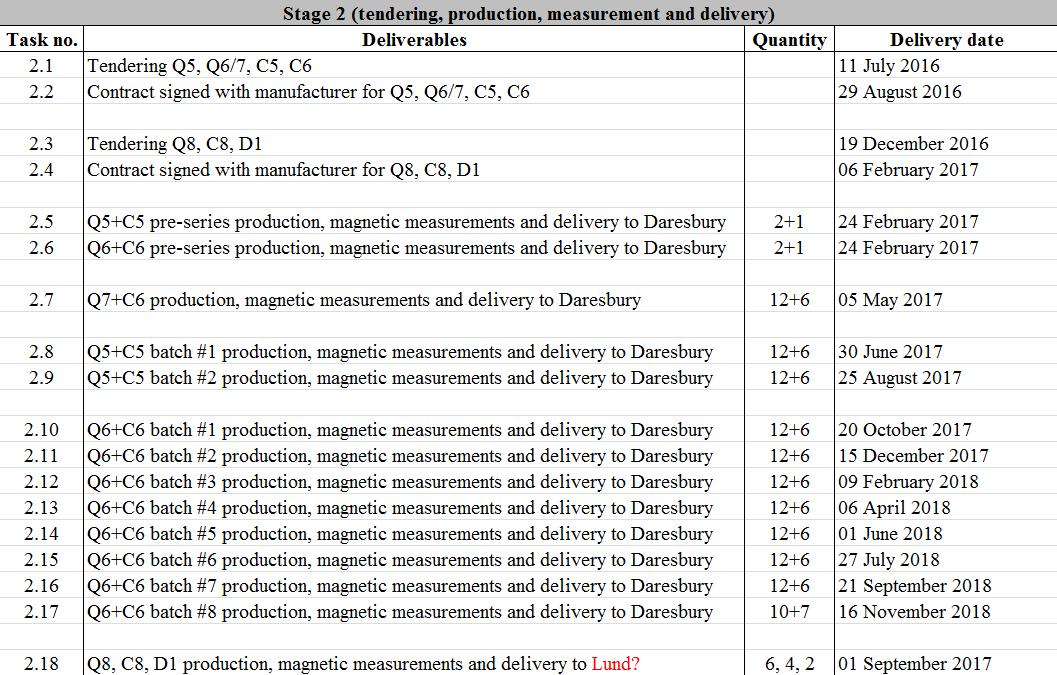 Current schedule suites magnet deliveries, do magnet deliveries suite ESS?
BPMs
Last date for BPM design to be given to STFC, March 2016.
For strip line full detailed design should be given
Will allow re-design of chambers
Will give time for manufacture of chambers

BPM Delivery
BPMs should start arriving at STFC in August 2016
Should be continuous supplied to STFC at a rate of 4 BPM pickups per week.
No Delivery Schedule has been seen
Summary
Prototype
Build to start 10/2/16

Production Units
PDR 10/11/15
Beam pipe build to start 8/8/16
LWU Build to Start 13/2/17 – dictated by magnet shipments

BPMs must have finalised design by March 16

Magnet Delivery schedule could be changed to improve LWU deliveries
[Speaker Notes: Prototype 2 - FDR 14/7/16]
Mechanical Design
Warm Linac Units
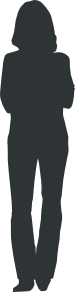 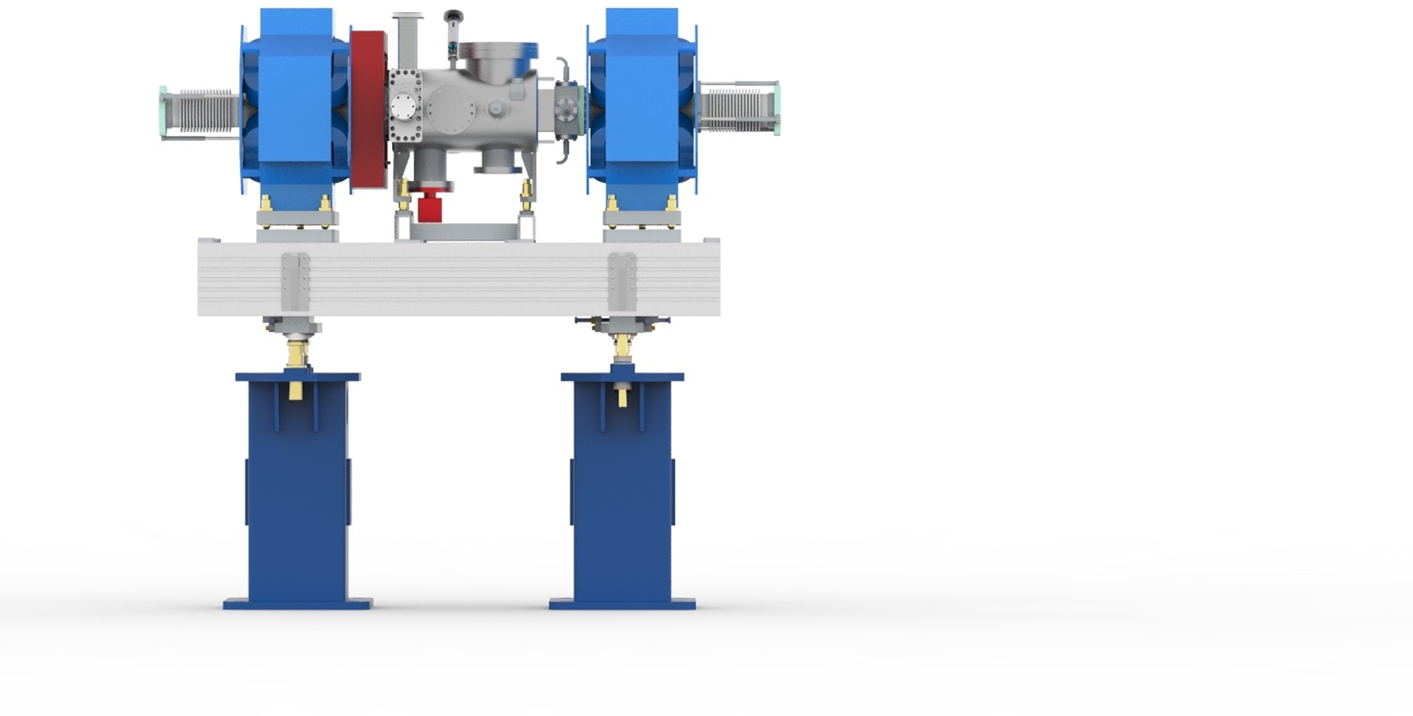 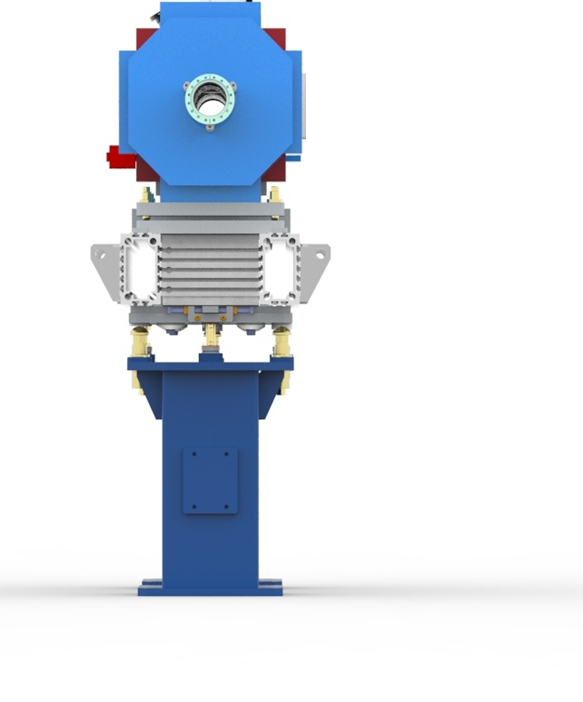 Warm Linac Units
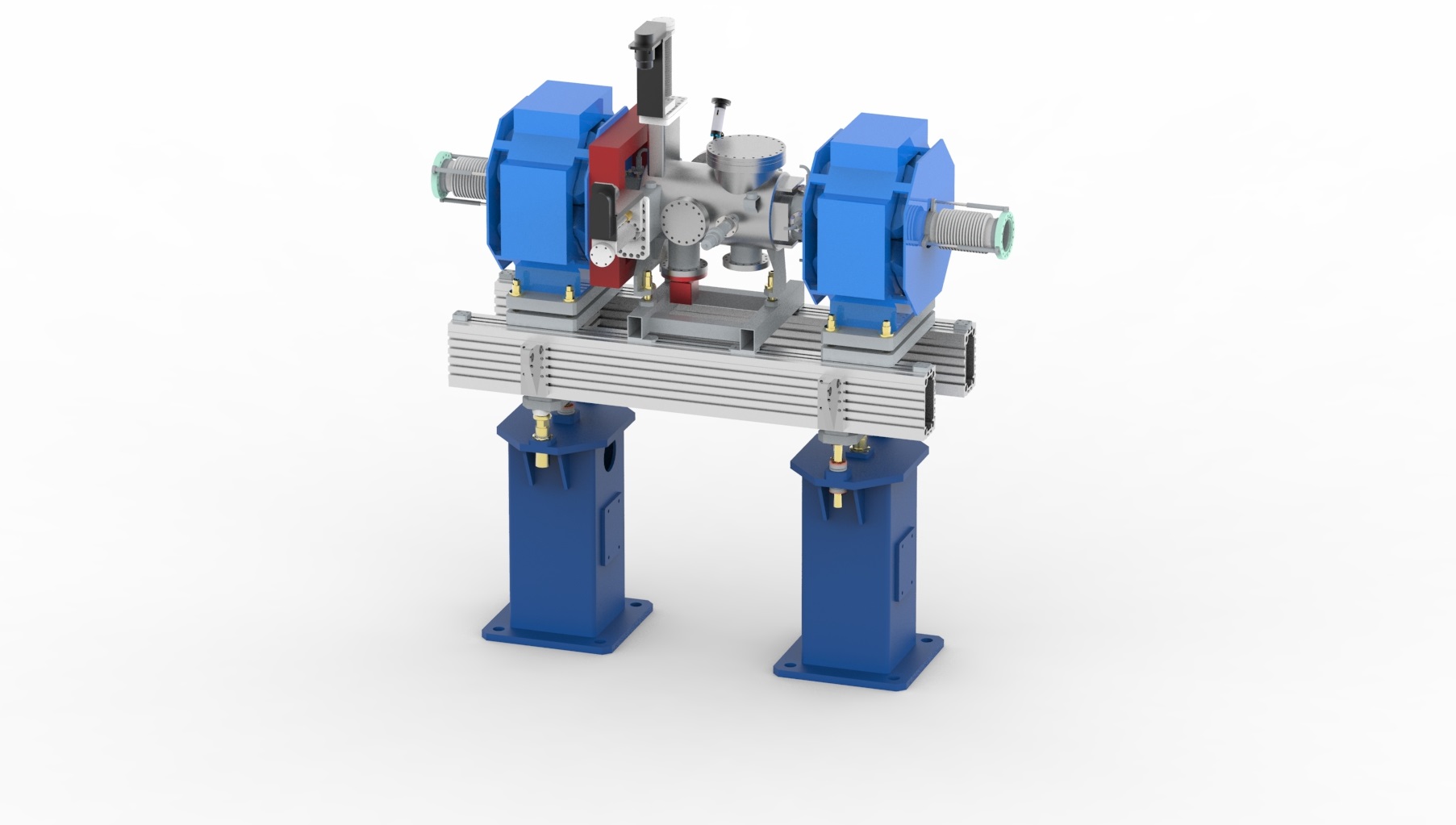 Quadrupole Magnets
One BPM per LWU
‘Particle Free’ Chamber
	- ISO 5 or better
Aluminium slotted girder
Fiducials, laser tracker alignment
Semi–kinematic
girder adjustment
Built in lifting points
Pedestals
Design Overview
Based on many years experience developing accelerator modules
Slotted girders allows for versatility
Optimised for ground vibrations
Fiducial mounts for survey and alignment
±50µm alignment to local girder network
Girder adjustment ±55mm
Magnet/Chamber adjustment ±15mm
Large space between pedestals for access/egress
Chamber Design
Material Selection
Tube & main chamber body; 316L
Tube to be seamless.
Tubes 3.2mm thickness, Magnetic permeability to be less than 1.005
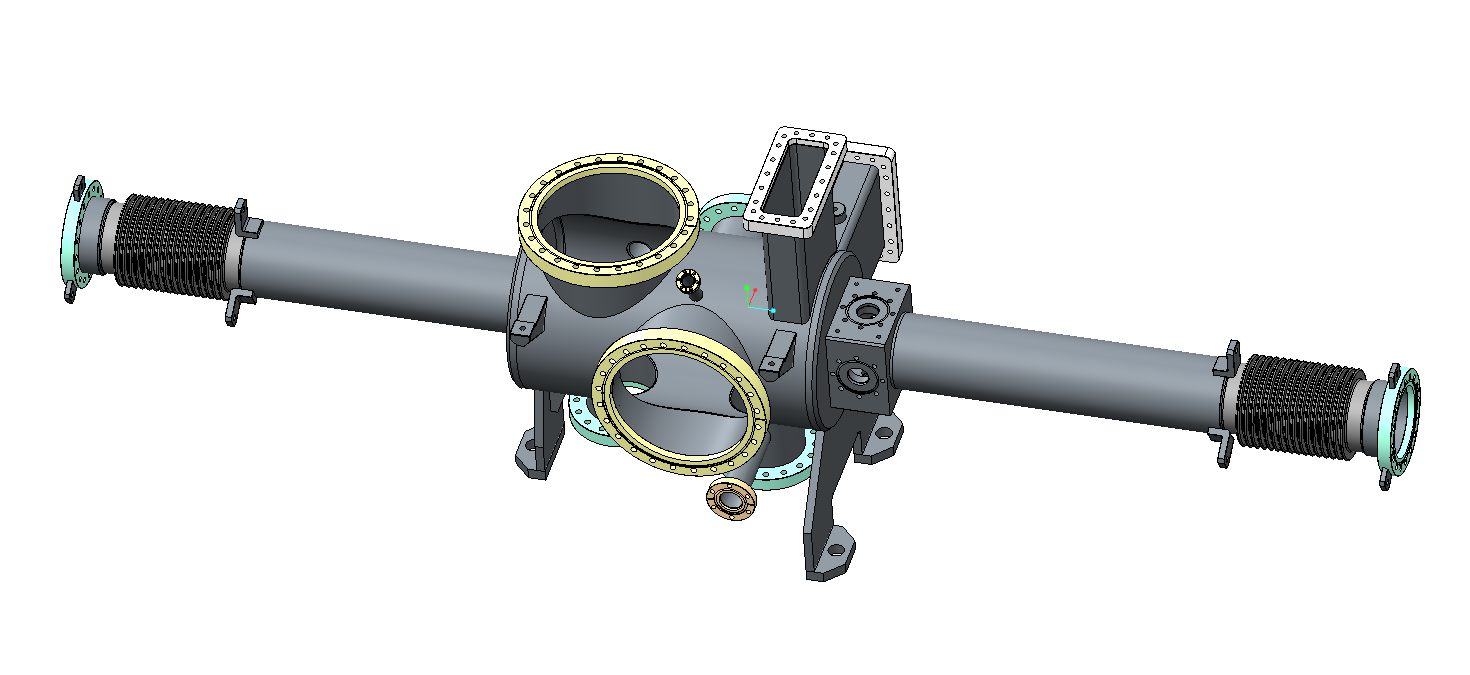 Bellows TBC
Either 316L or 321
Flanges 316LN
Chamber Stress
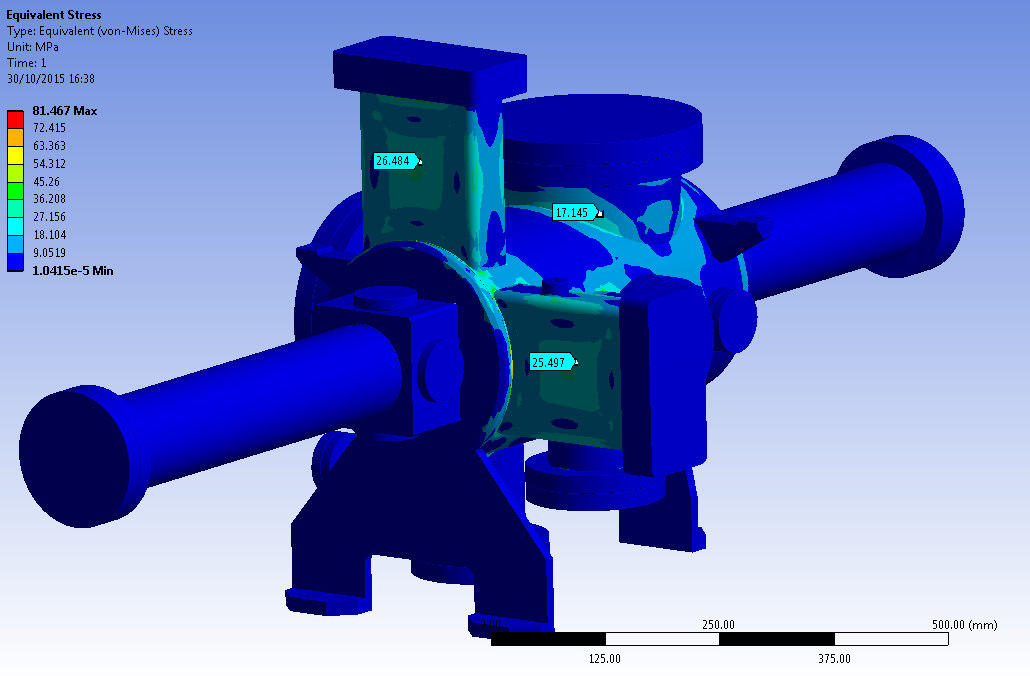 Current design does not exceed 80MPa. 
Therefore if required the wall thickness on the tubes potentially could be reduced
Chamber Deflection
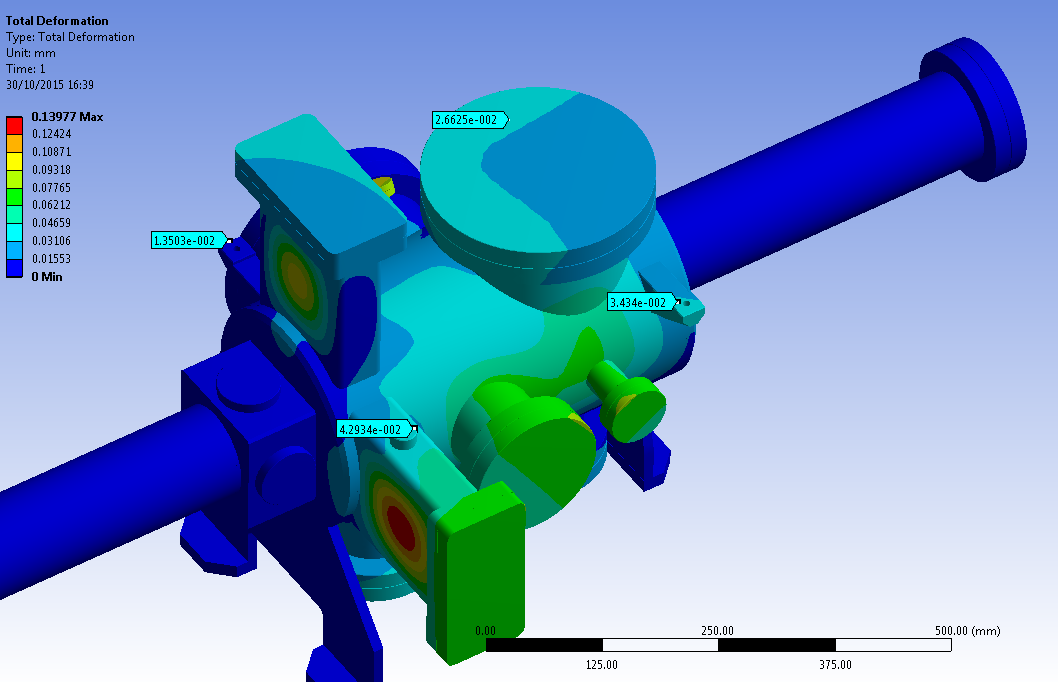 Maximum chamber deflection is 0.14mm on box flanges. 
Maximum of 50µm on fiducials – fiducial position to be re-assed
Add New Schematic Here
BPM
BPM design
Current estimates based upon;
Button BPMs
Welded into the chamber

Prototype must have flanged design
Both types will fit in the space envelope
(now that there is one BPM per LWU)
BPM
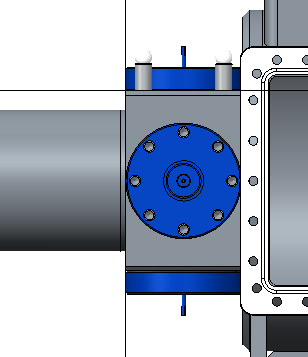 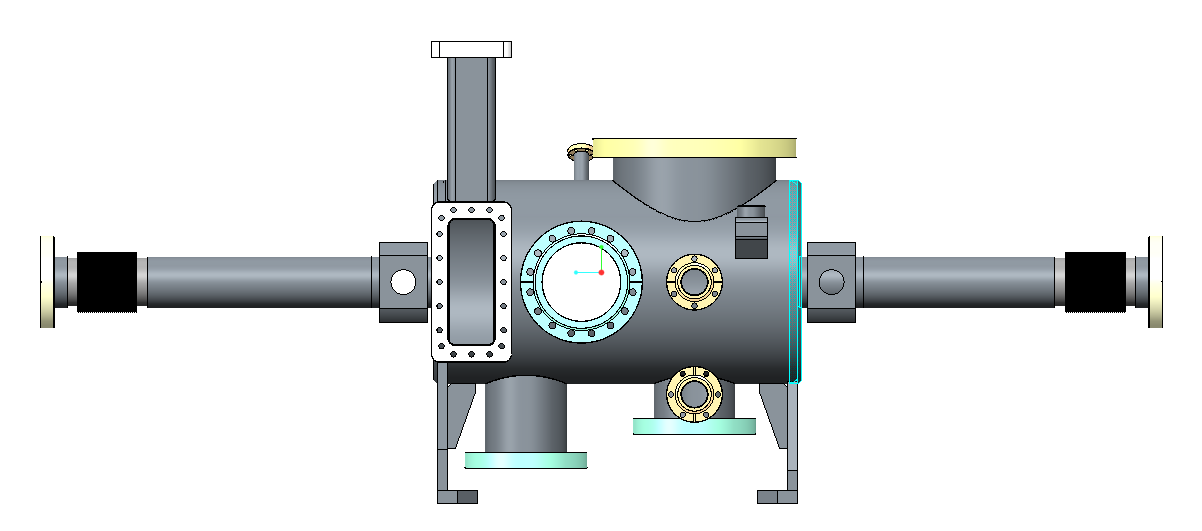 BPM
Prototype design uses DN 25
To match existing BPM Pickups

DESY Proposed block to use DN 50 
STFC Proposed block to use  DN40
European standard
Needs discussion with DESY but may give smaller block.

Space available for stripline units is 175mm to still allow magnet / Chamber adjustment
This needs to includes space for mounting & feedthroughs
[Speaker Notes: (210 with zero adjustment)]
BCM Design
4 x BCMs. Flanged solutions are preferable.
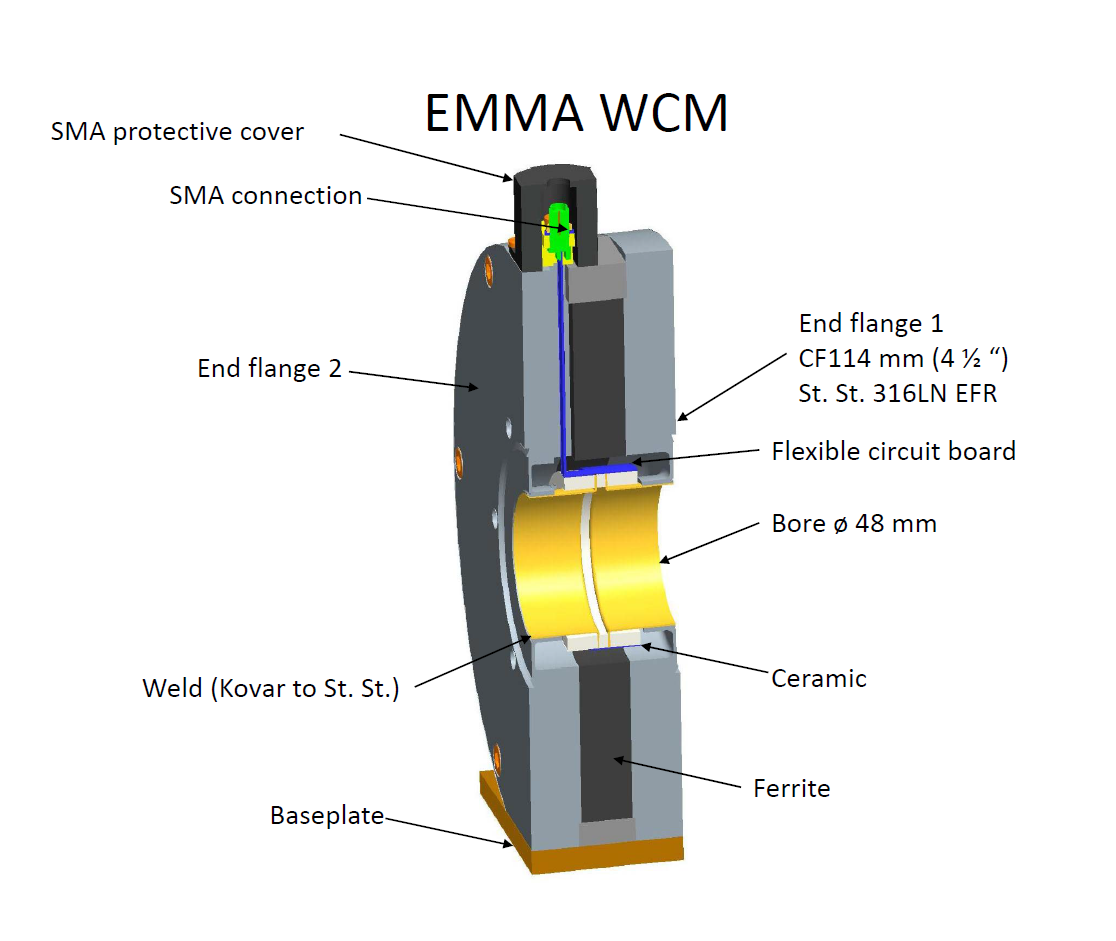 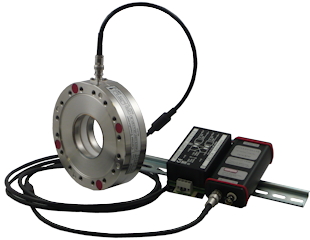 Preferred Solution
Similar EMMA Design
Design
Current design uses Knife Edge flanges.
Are ESS bound to this?	
Can we look at other options?
Prototype to use knife Edge

Bellows Design…
Bellows
Bellows Travel Requirements
Tapped Blanking Flange
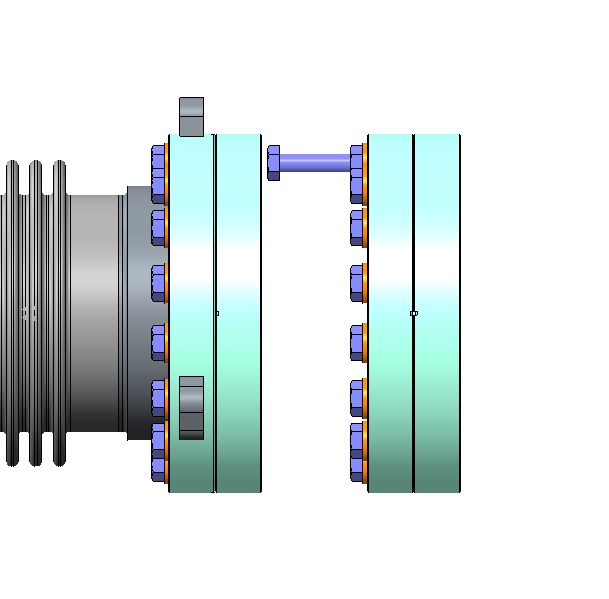 Gate valve
VAT 48
LWU Side
35mm M8
Bellows Travel Required 85mm
Bellows Travel Requirements
Bolt Extraction Direction
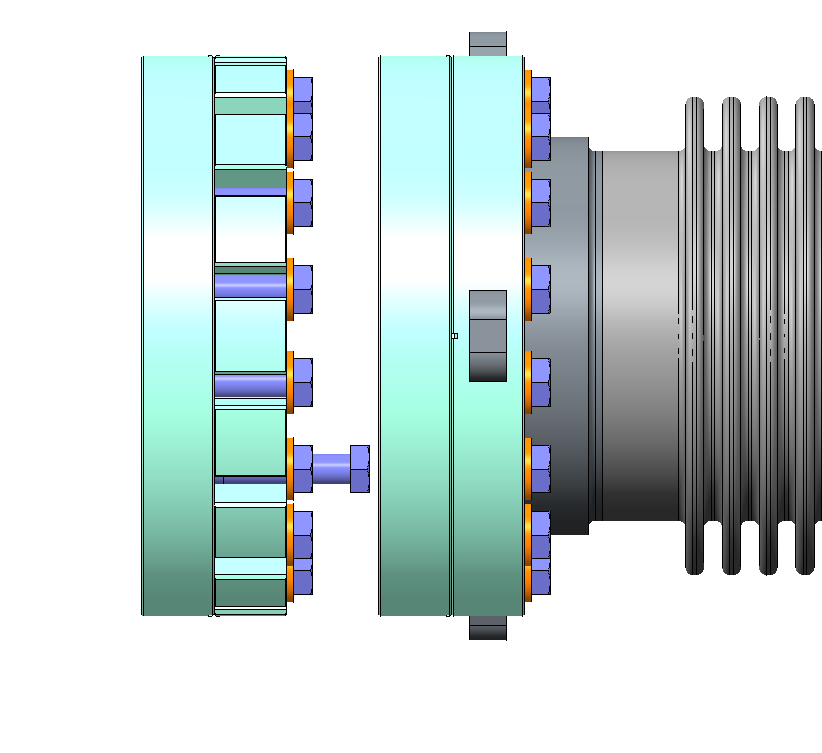 Gate valve
VAT 48
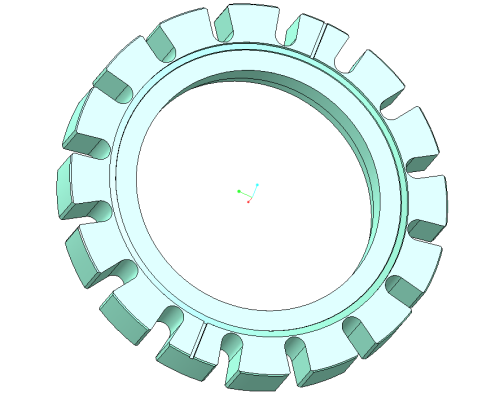 Tapped CF Flange
Slotted CF Flange
Bellows Travel Required 65mm
Bellows constraints
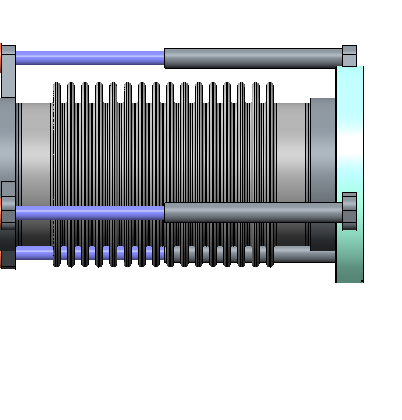 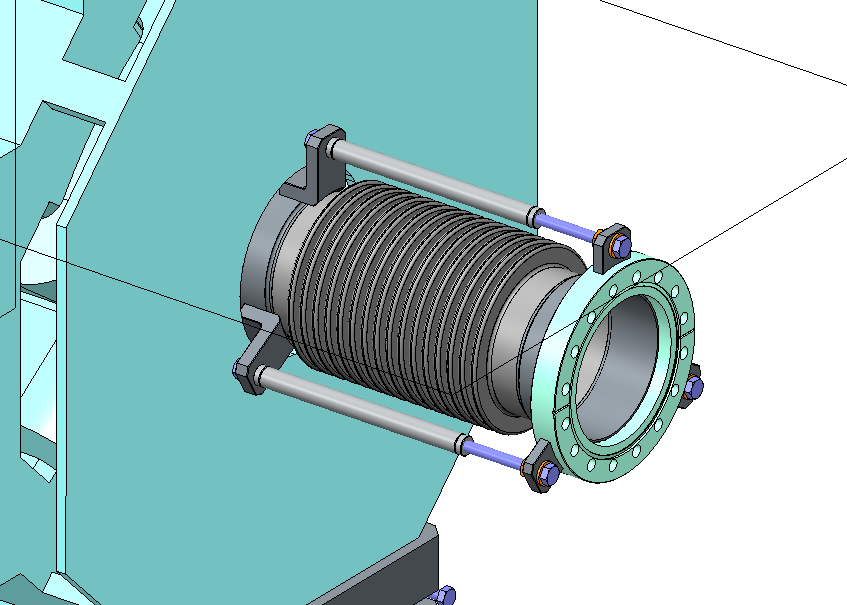 Can be ‘bagged’ during installation
Currently in discussions with DESY to investigate possible use of KEK film on mobile cleanrooms.
Bellows Design
Still in discussions with suppliers
Specifications maybe difficult to achieve 
Slotted flanges would reduce the travel required by the bellows

Could non-standard width flanges be used?
Can the internal bellows ID be reduced? 
To say 85mm?
What could the minimum be?
Are rotatable flanges required. 
Do they need mechanical fixings?
How to prevent particle generation?
Bellows Design
Any other methods to reduce bellows travel
Capped LWUs rather than flanged.
Capped gate valves?
Survey and Alignment
Survey & Alignment
4 x 6H7 Fiducial Mounts,
Will be machine post chamber assembly to ensure accuracy
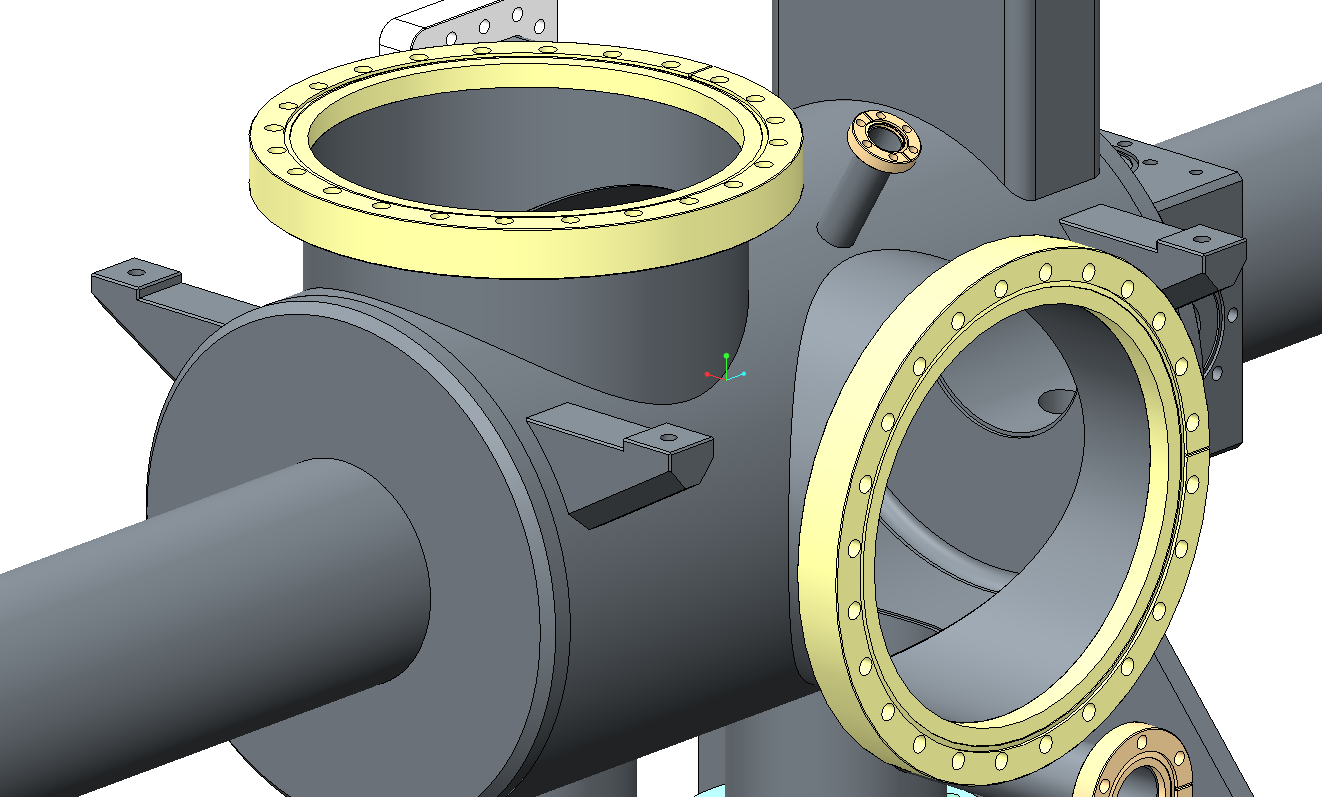 Survey & Alignment
4 x 6H7 Fiducial Mounting points at each corner of the girder.
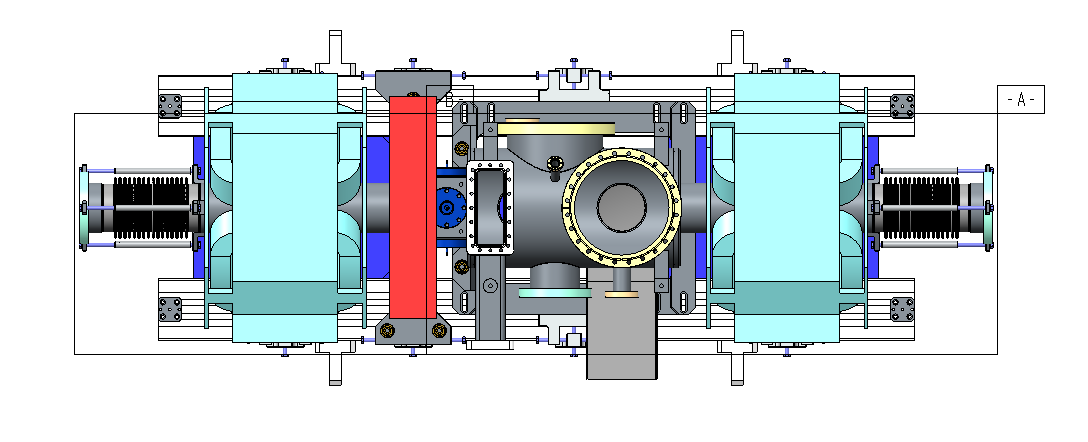 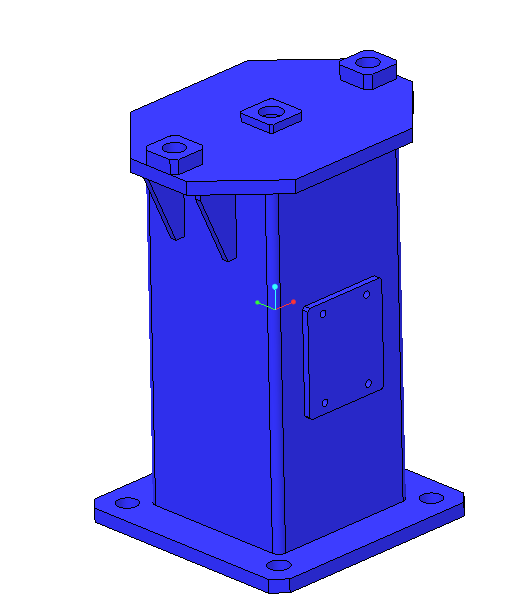 4 x 6H7 Fiducial mounting points at each corner of the pedestal.
Survey & Alignment
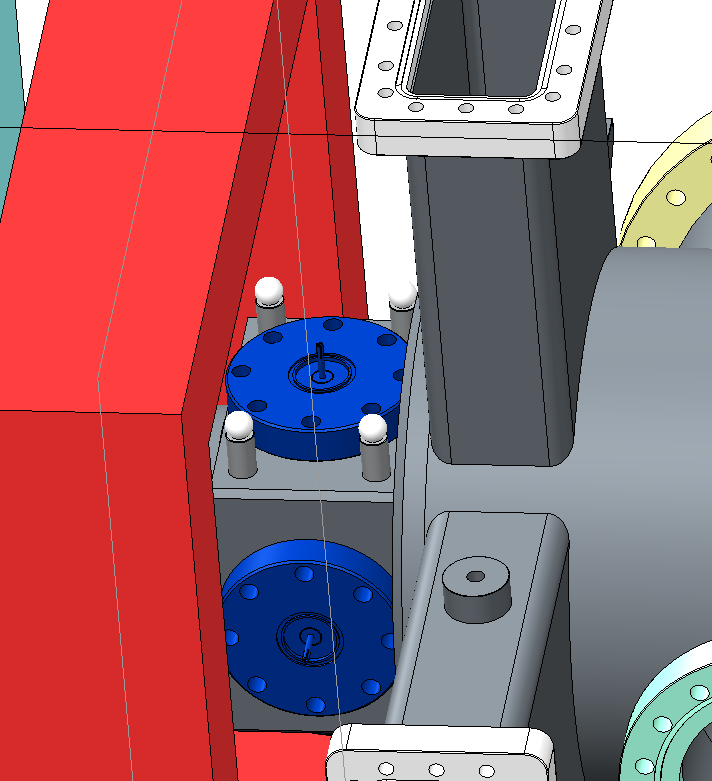 BPM Survey fiducials for reference to local girder network
Prototype
Prototype
Prototype to be one welded assembly





Three other dummy chambers to be three flanged units in different configurations, to improve particulate control
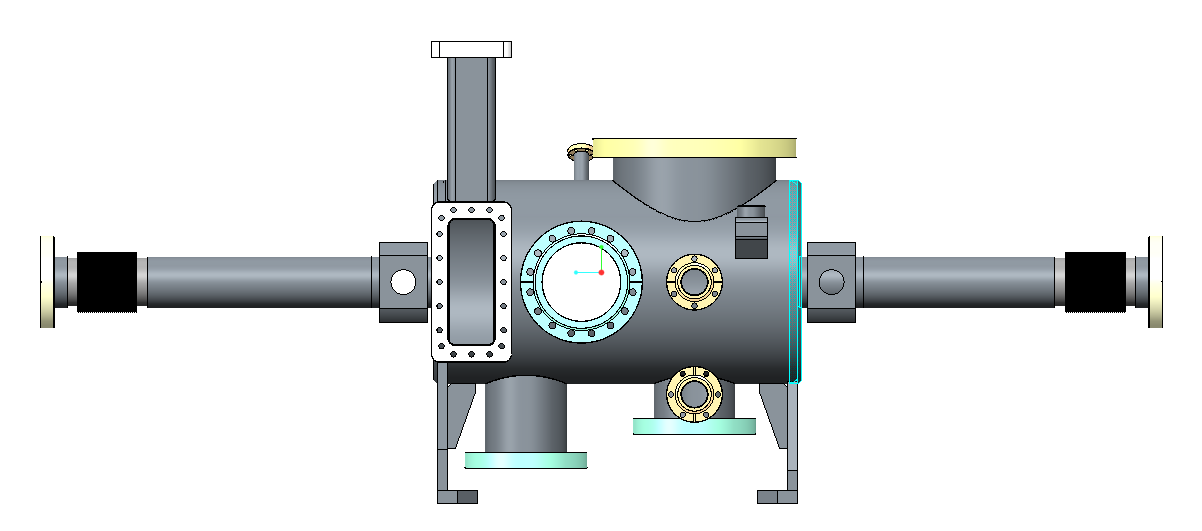 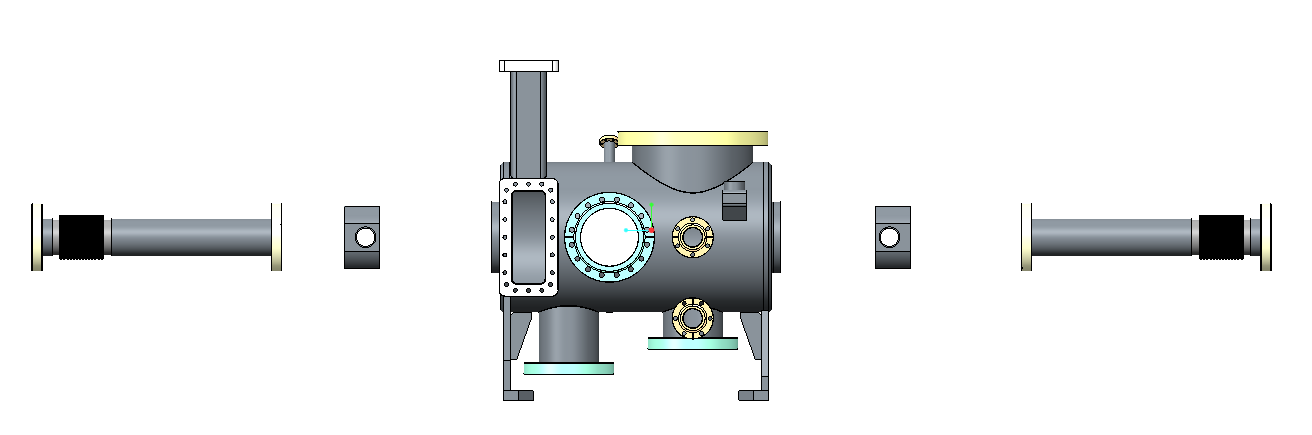 Prototype
Reduce production series risk
Determine particle control procedure to be agreed
Producing three dummy chamber will allow for variation in design to be tested to determine best design to achieve
Low particulate requirement
Most efficient Particle control procedures
Most fit for purpose design
Schematic LWU Layouts
Elliptical Requirements
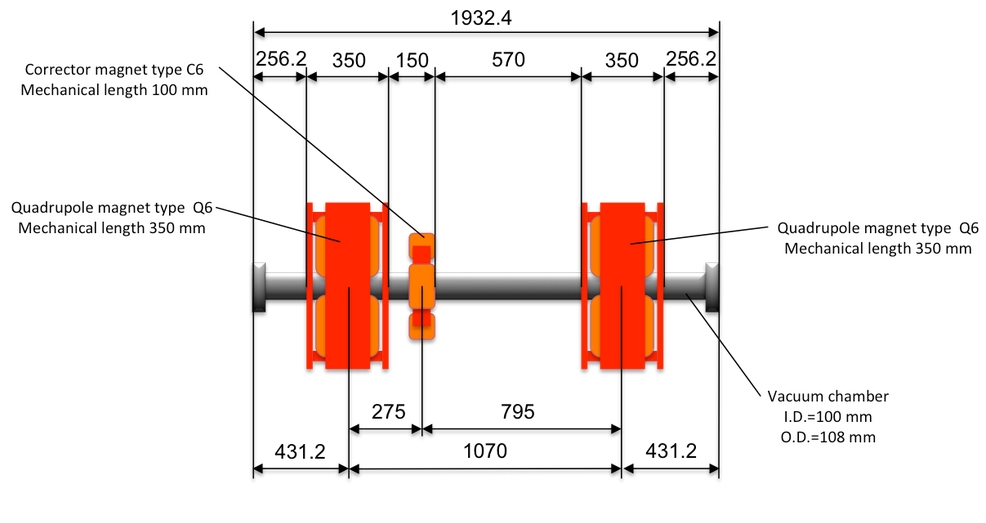 Elliptical Design
1932.4mm
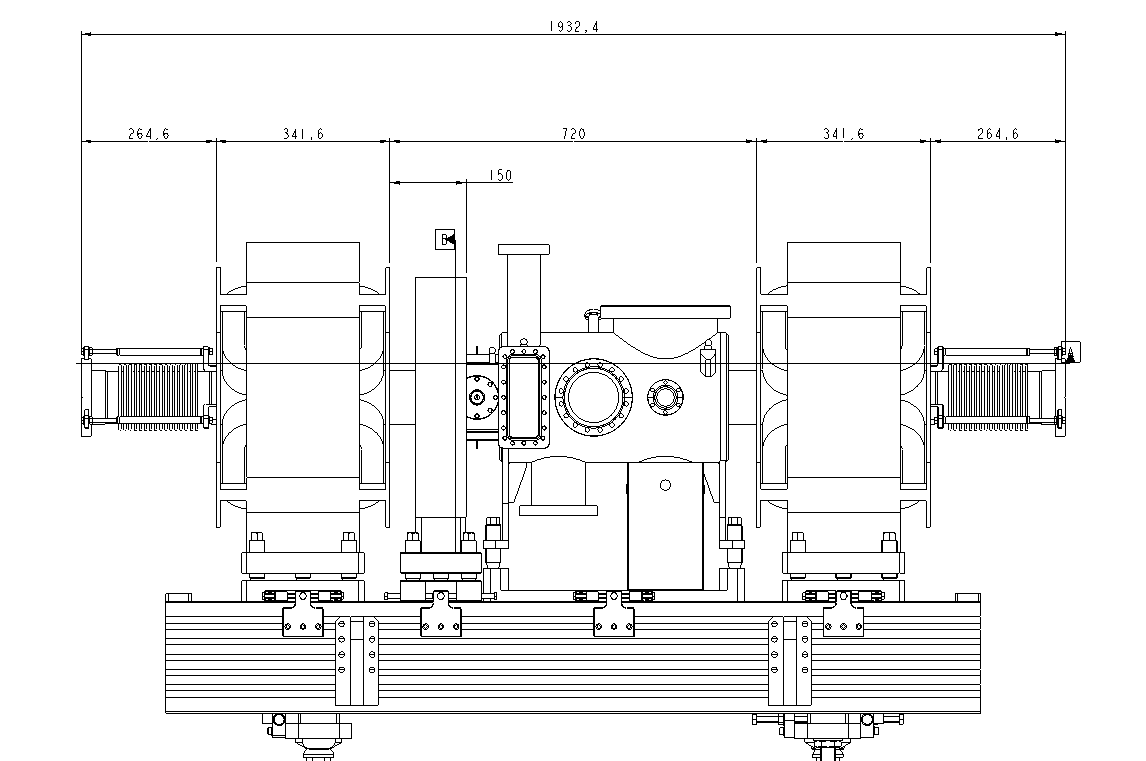 256.2mm
350mm
720mm
350mm
256.2mm
150mm
Elliptical
Elliptical
5 Types to cover the 7 variations
Chamber Type 1
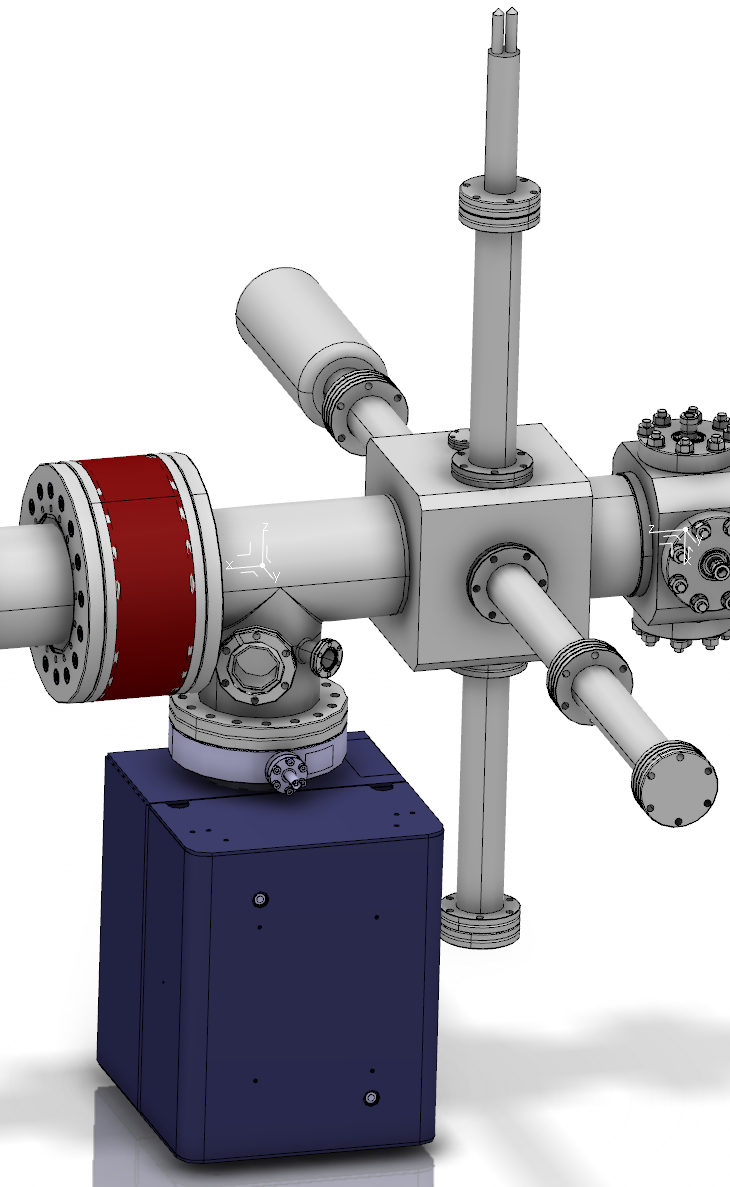 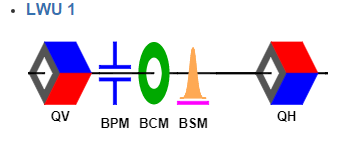 Elliptical
Chamber Type 2 Covers:
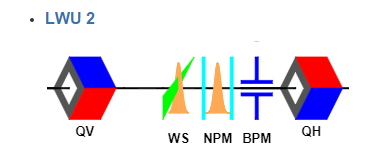 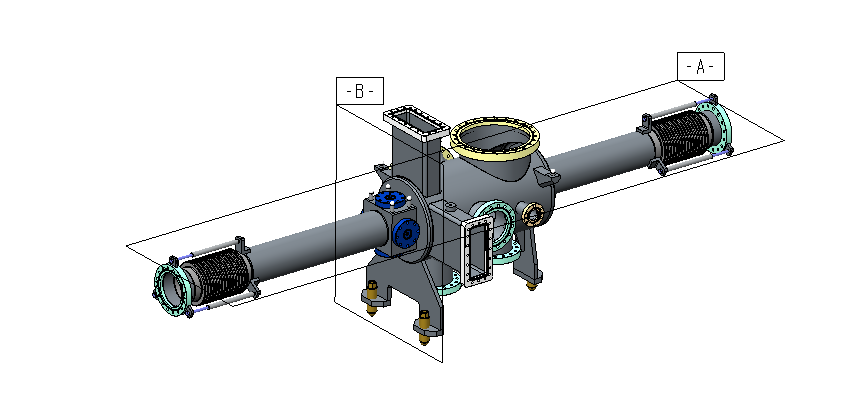 [Speaker Notes: Non-invasive Profile Monitor – such as ionization profile monitor]
Elliptical
Chamber Type 3 Covers:
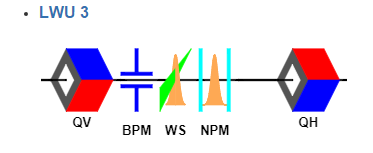 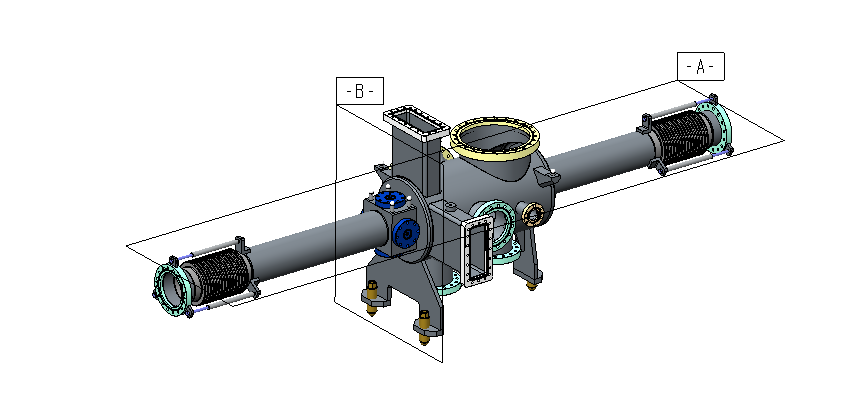 Same basic Chamber design but with BPM at rear
Could be the same chamber if is made of three parts
Elliptical
Chamber Type 4
Chamber Type 5
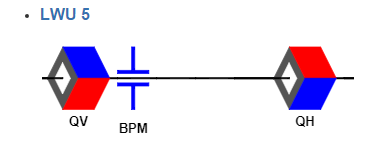 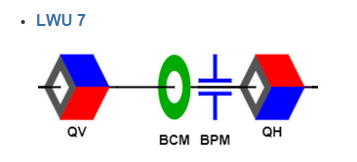 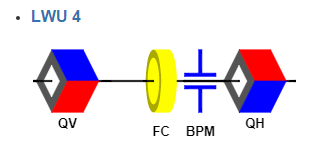 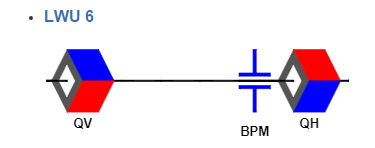 Spoke LWUs
Spoke Chambers
3 Types to cover the 8 variations
Chamber Type 1
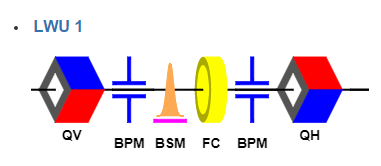 FC Flange unknown
Spoke
Chamber Type 2
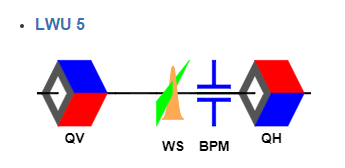 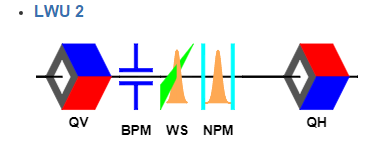 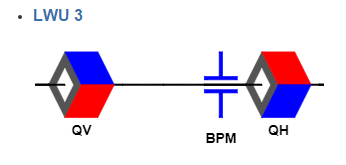 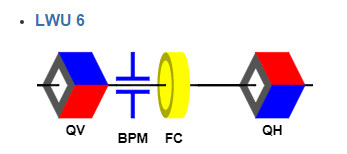 ?
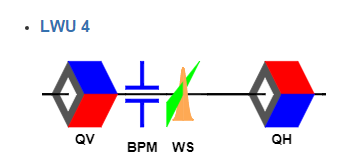 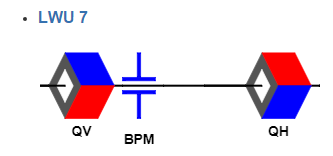 Spoke
Chamber Type 3
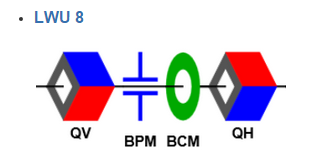 LEDP
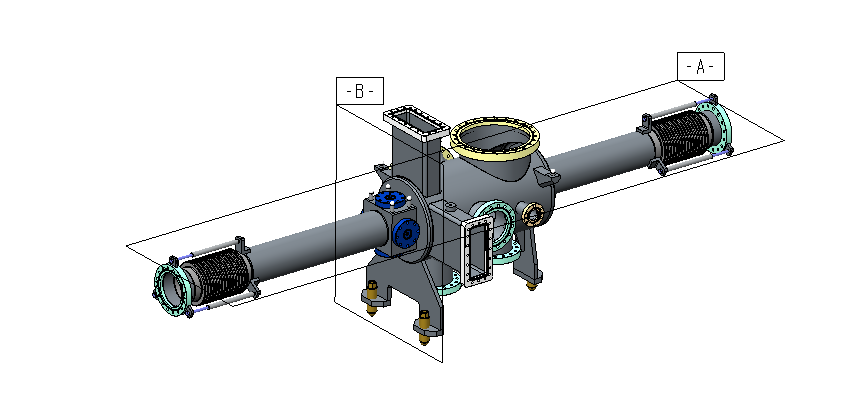 Elliptical Chamber Type 2
Beam Pipe units
No Survey or alignment requirements
Fiducials will be included.
No fine adjustment
Basic no adjustable framework
Central Pumping section with spare ports
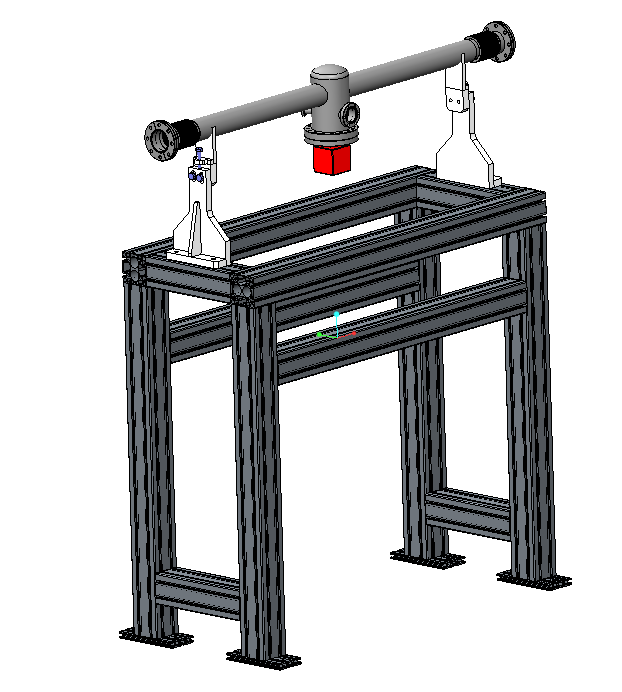 Girder Design
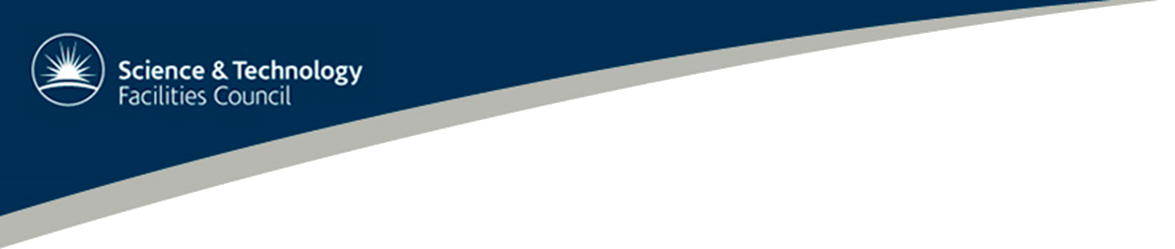 LWU Girder
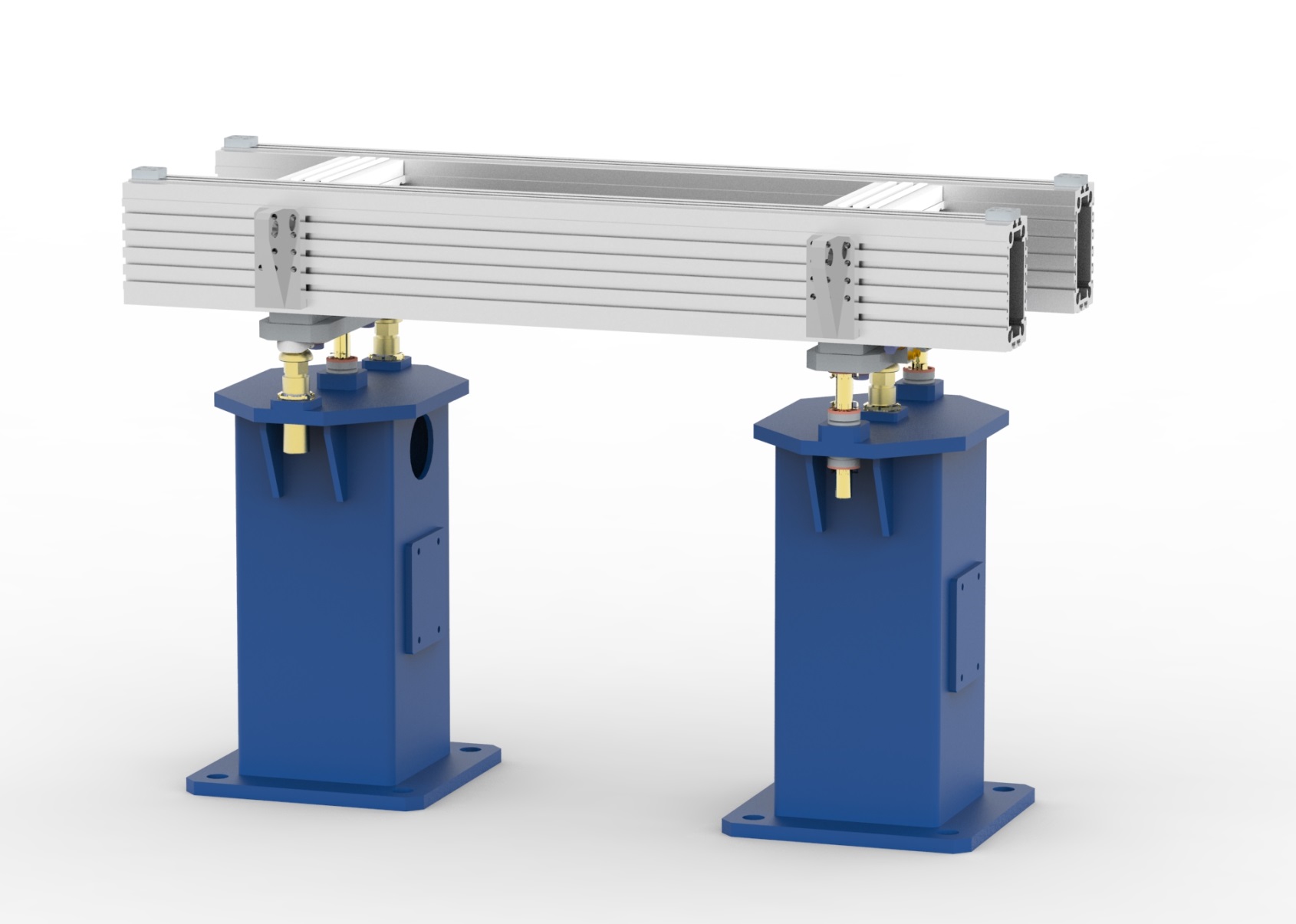 Pedestals
Steel Box Section- hollow to allow for damping sand if needed

Mount for central support and wheels

No Grout. Kinematic can cope with floor unevenness Holes on floor etc…
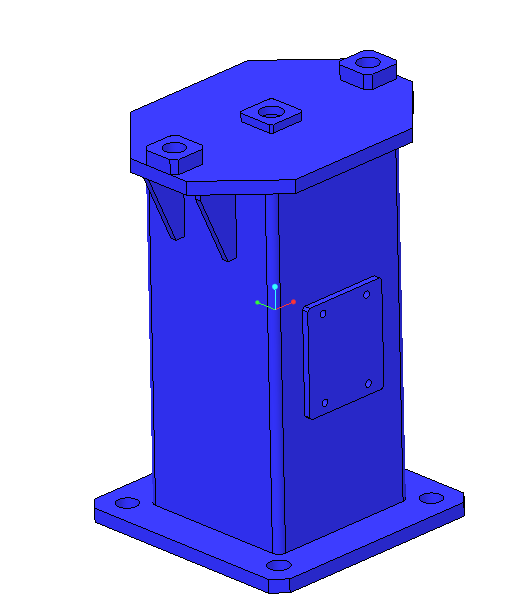 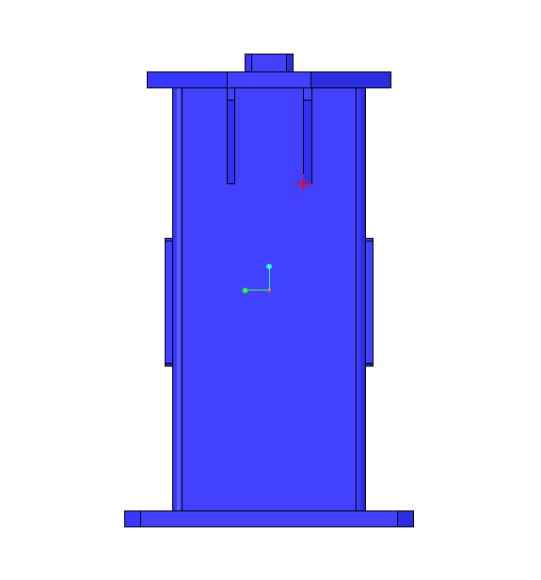 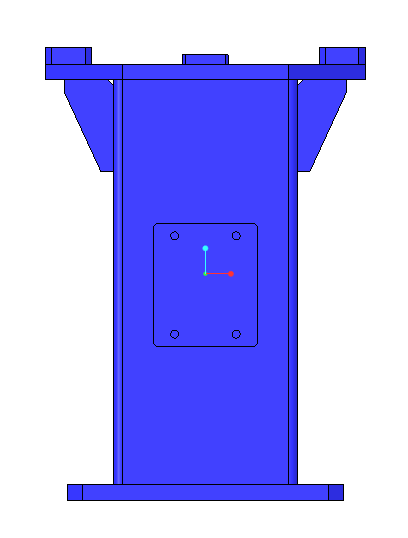 710mm
450 mm
450 mm
Ingress / Egress
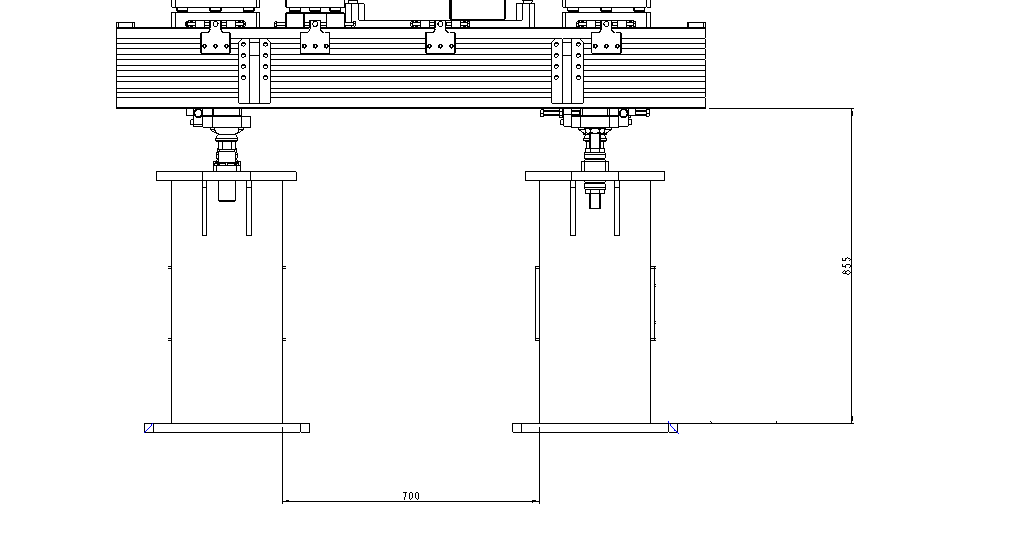 850mm
700mm
Adjustment
Individual item adjustment on three point kinematic mounts
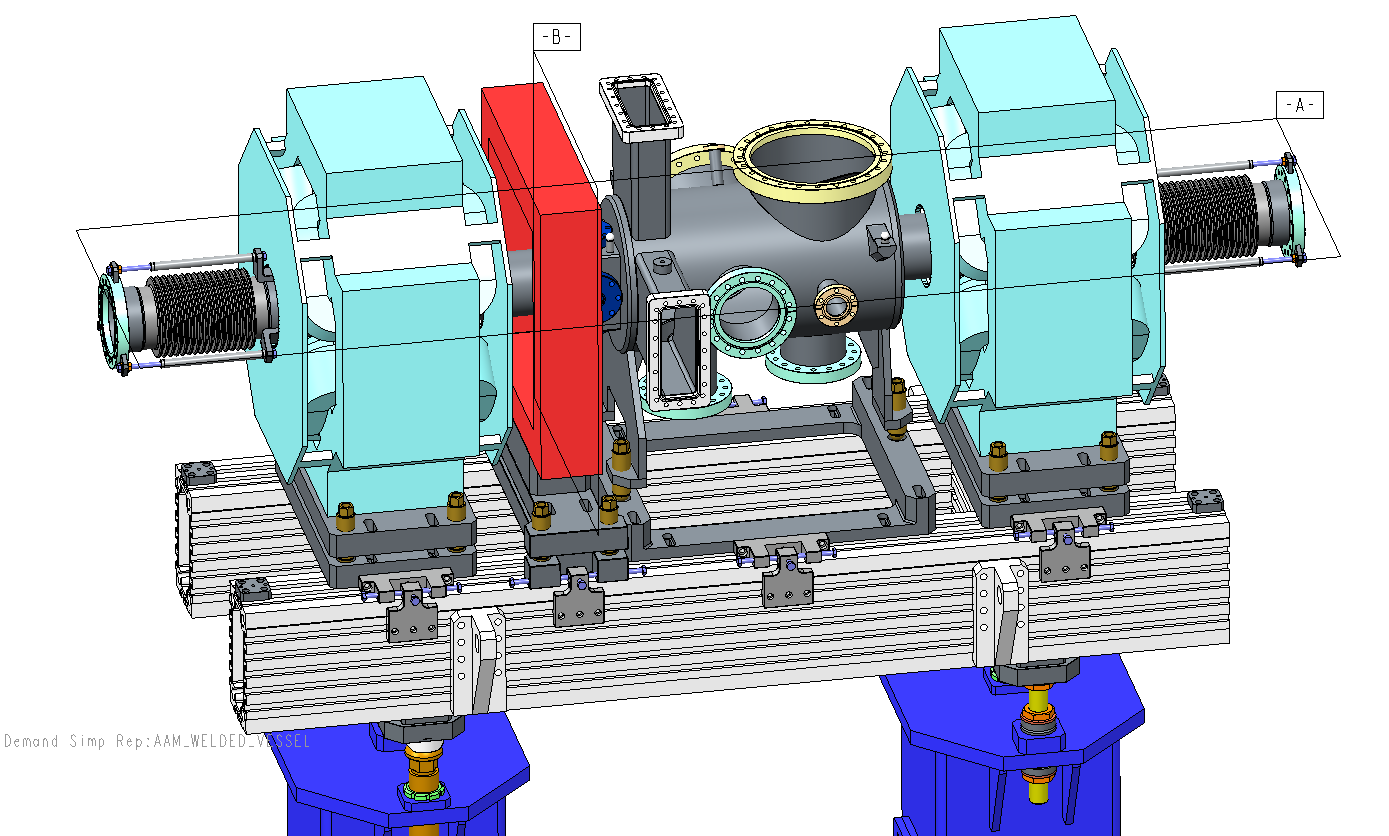 Adjustment
=/ 15mm – check later
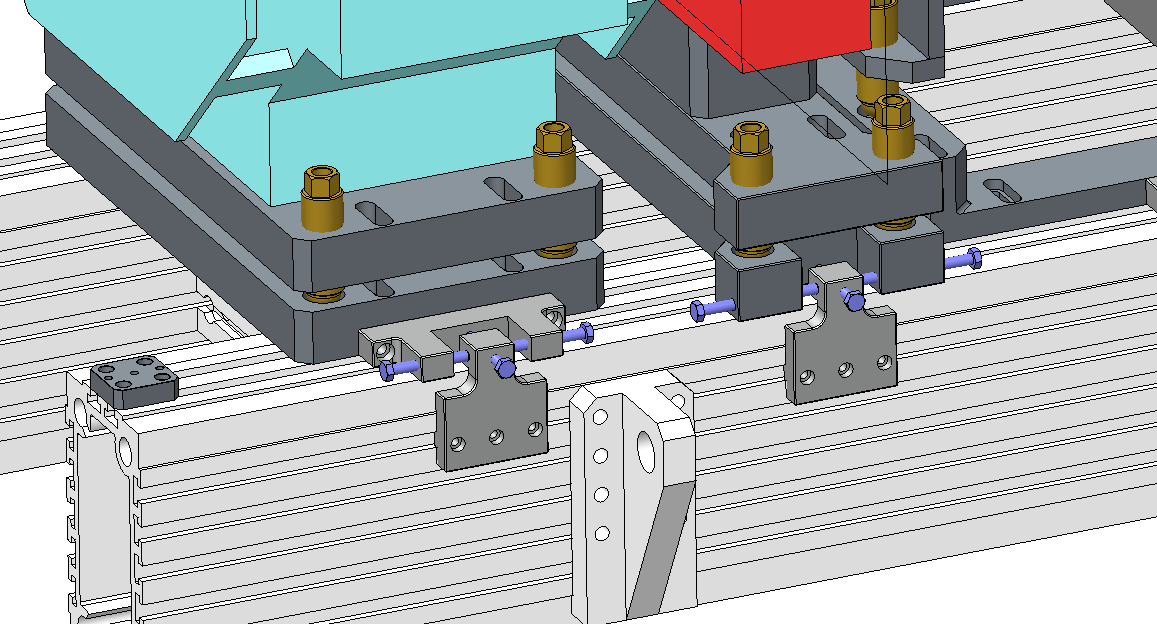 Vertical Adjustment
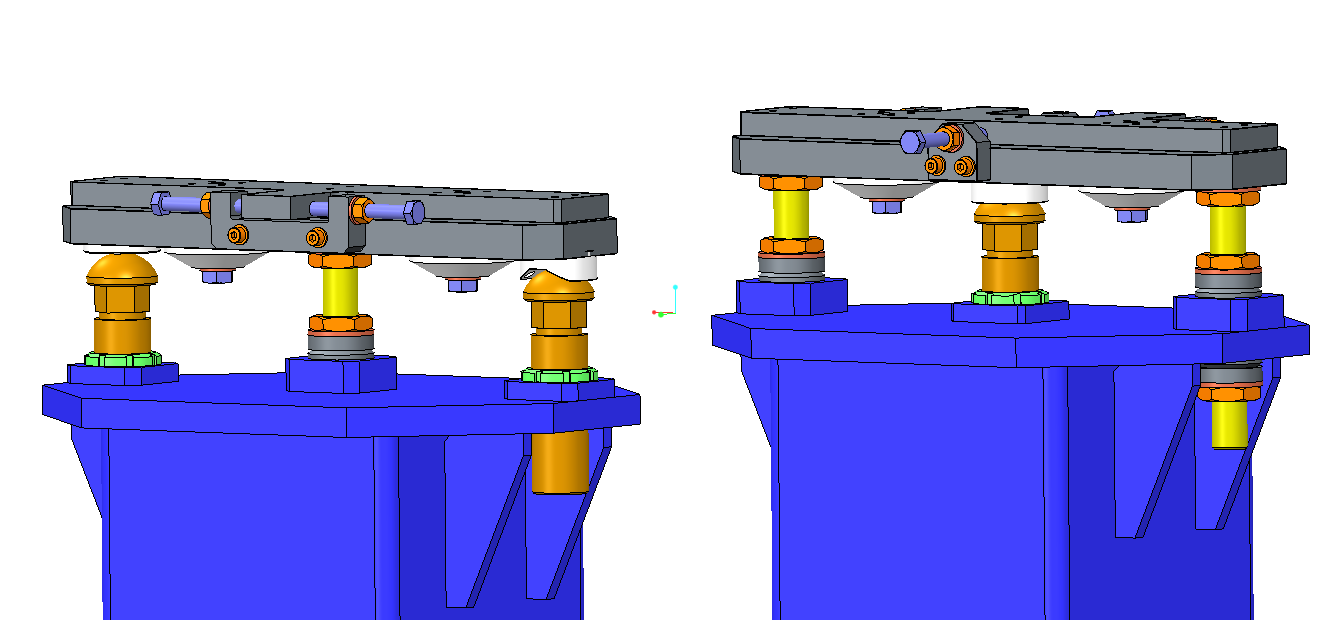 Vertical Adjustment on Semi-Kinematic mounts ± 50mm
Adjustment
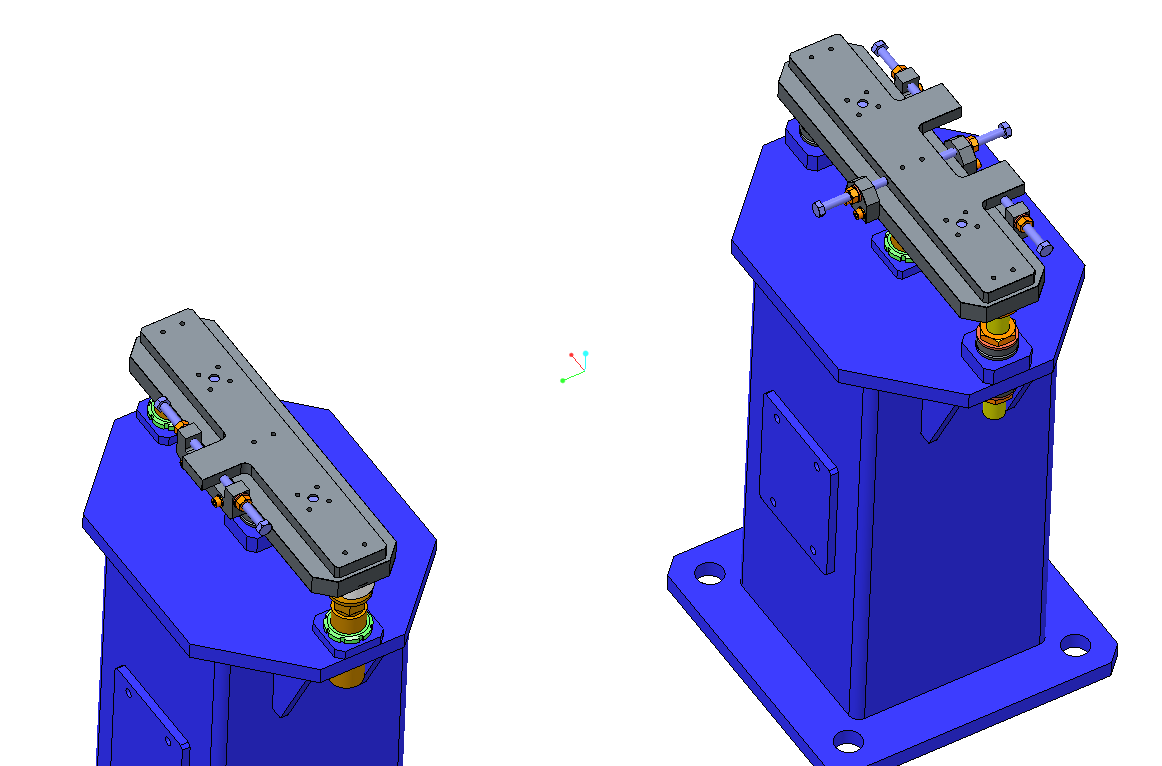 Slider Plate, Girder directly mounted to these steel plates
Y & Z Adjustment
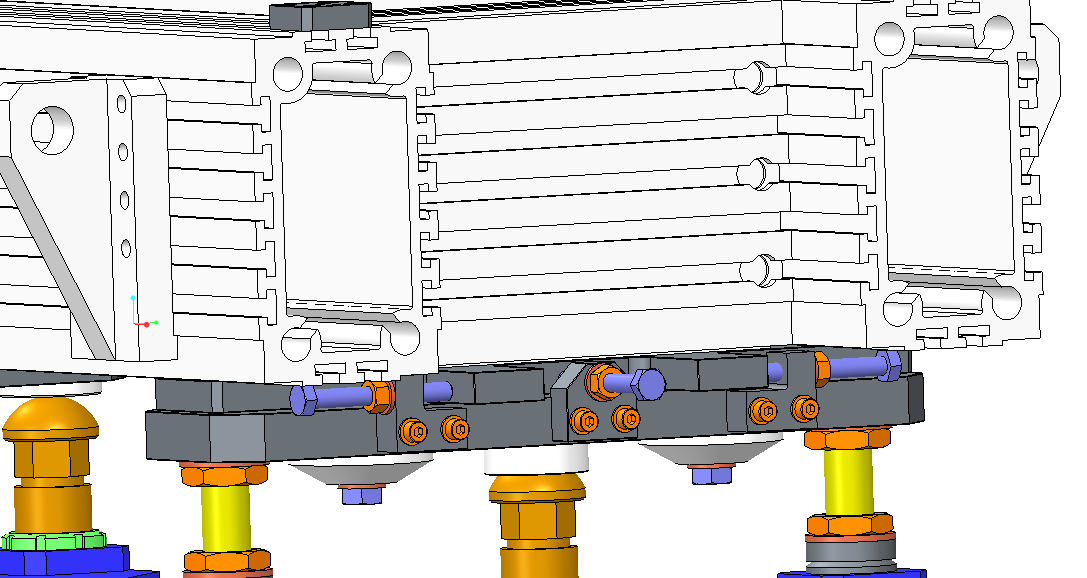 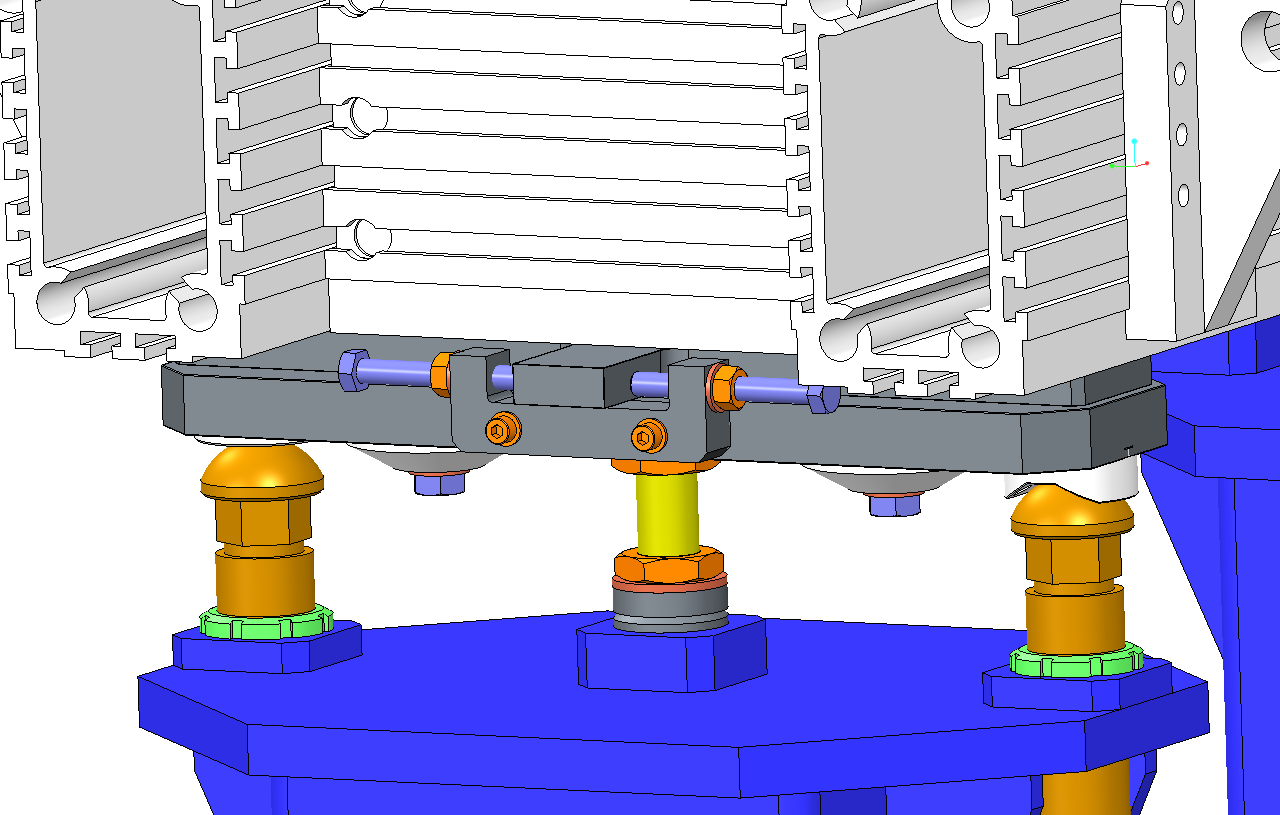 Adjusting Screws
Semi Kinematic Adjustment
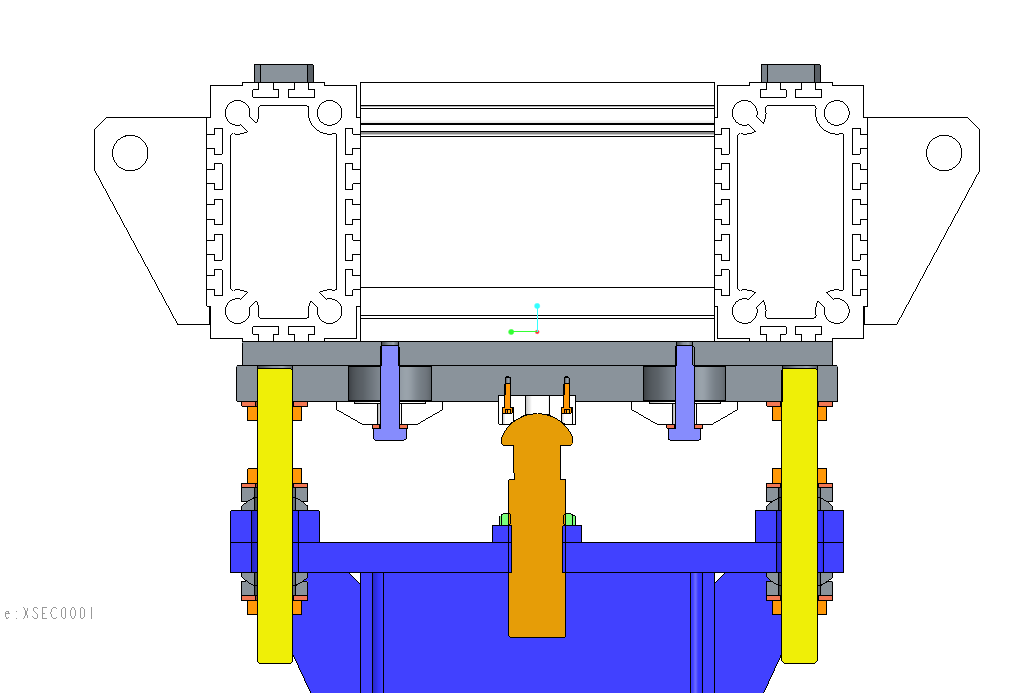 Lifting Points
Y,Z Plate
Girder
Cone Adjusting Screw
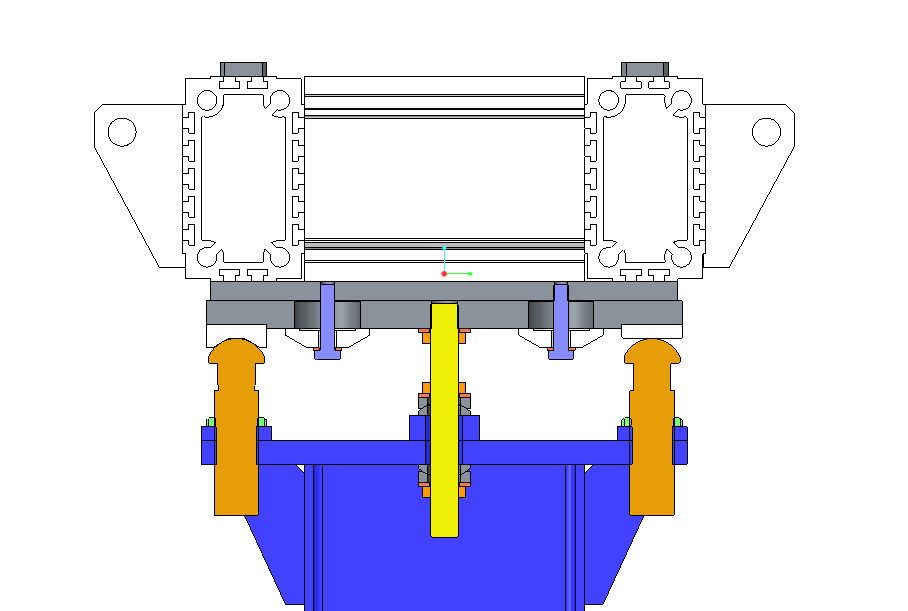 Horizontal Movement Clamps
Vee Adjusting Screw
Flat Adjusting Screw
[Speaker Notes: At the request of ESS Survey and alignment group horizontal girder adjustment is above vertical adjustment]
Semi Kinematic Mounts
Flat
Cone
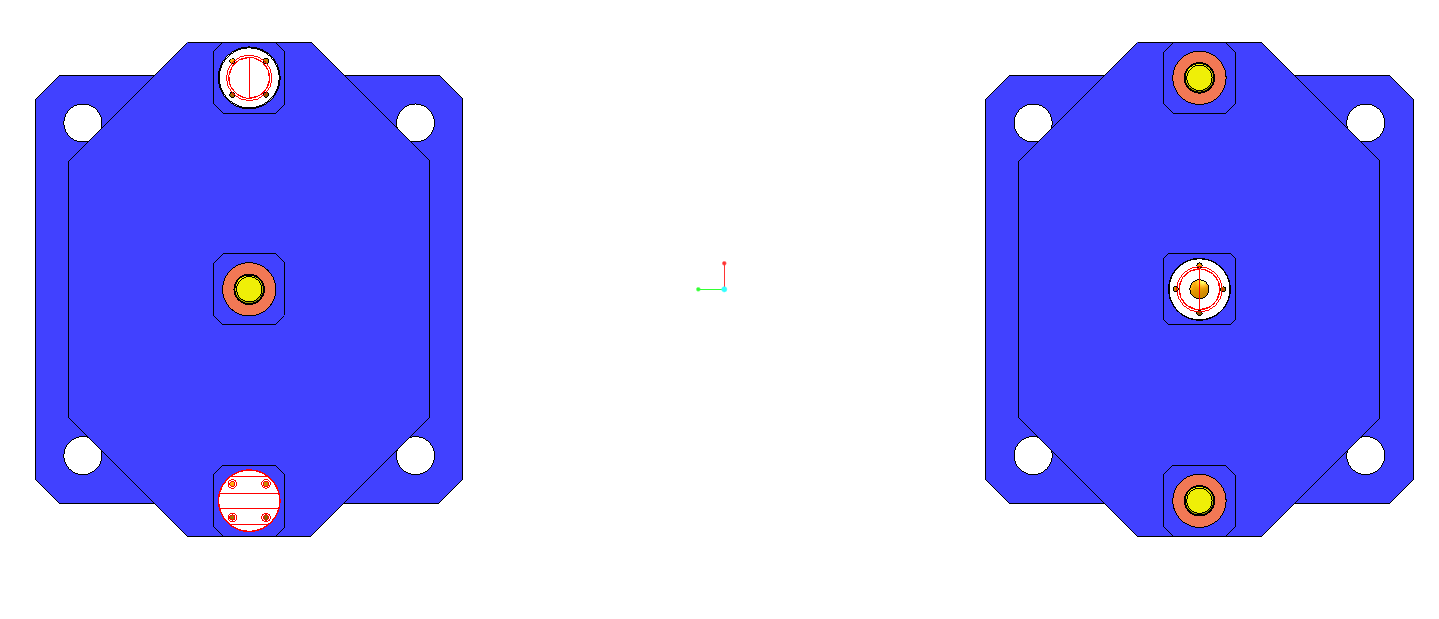 M30 Tie Downs
‘V’
Adjustment
Slotted Girder allows for ‘unlimited’  ‘coarse’ on z Adjustment.
Mounting adjustment allows for ±15mm fine adjustment
Kinematic mounts allow for vertical adjustment ±25mm on a fine M24 nut. 
Plus girder adjustment

At the request of ESS Survey and alignment group horizontal girder adjustment is above vertical adjustment
Installation support/wheels
Installation Supports
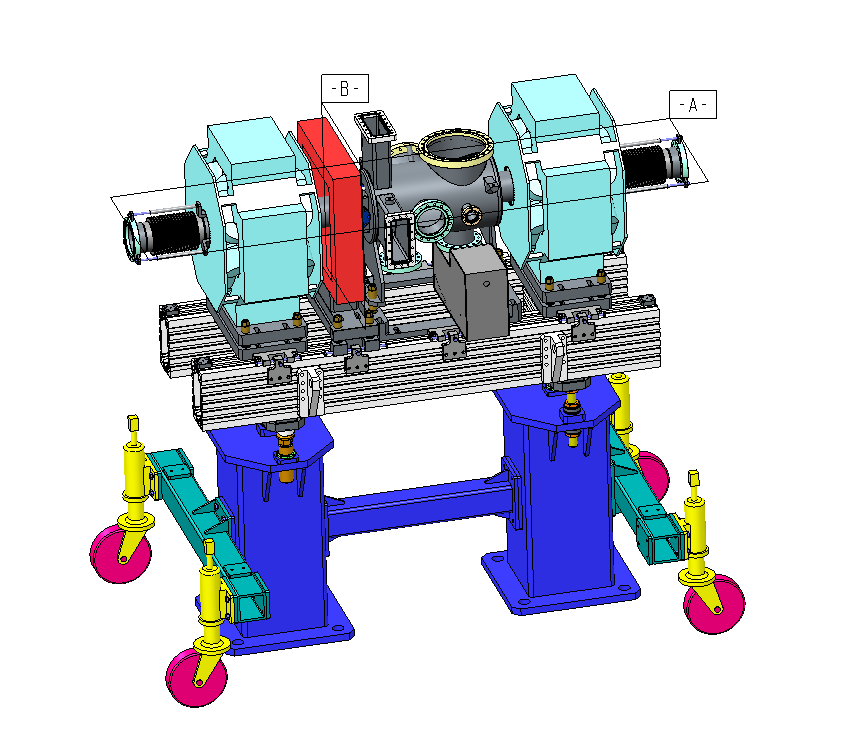 Lifting Points for Girder, Adjusted for CoG
Removable wheels
Fixes pedestals together to easy removal and replacement of girder whilst pedestals are not fixed to the floor
ELI-NP Lifting Frame
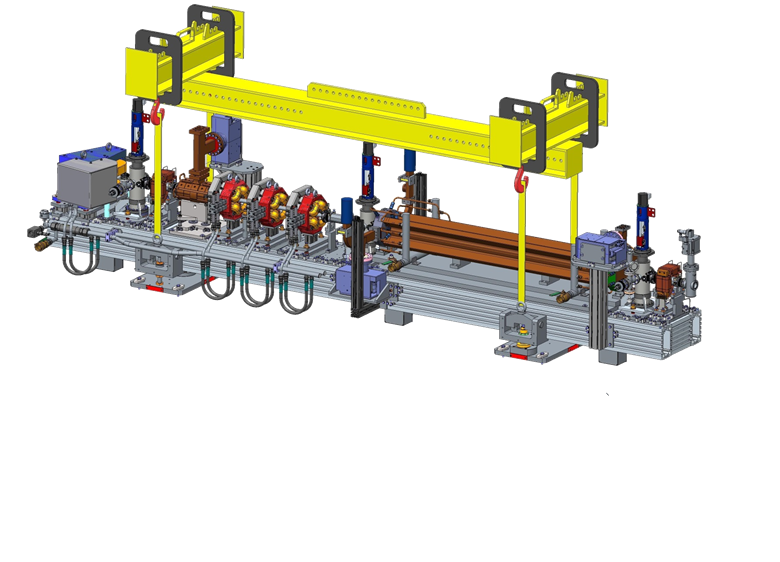 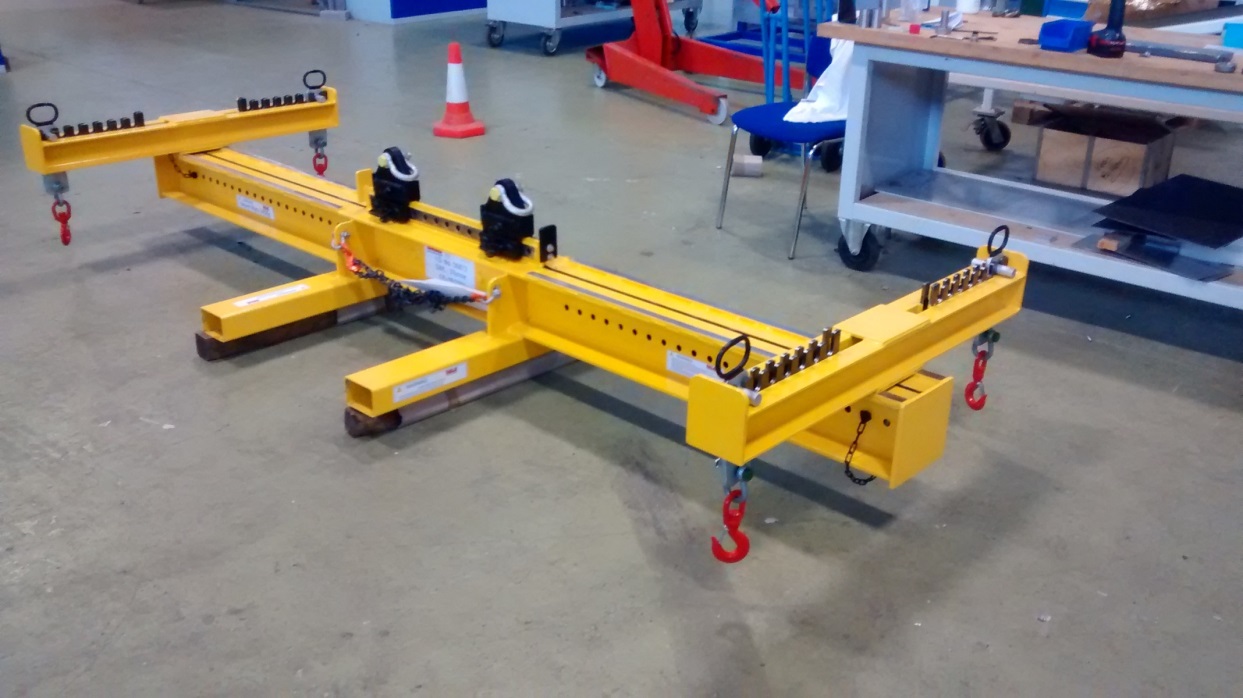 Shipment
Delivery
From Scope Document:

All beam transport modules will be shipped DDP (Delivered, Duty Paid) from Daresbury Laboratory. STFC is responsible for loading the all the Beam Transport Modules onto a vehicle, for all export procedures and for onward transport to ESS. ESS will accept responsibility for BTMs after a visual inspection and pressure check, i.e. that the pressure still reads 1100mbar.
Transport MethodOption
Airide trailer for low road vibration transmission
Springs between girder and box base for shock loads
Quantity will depend on girder length & weight
1
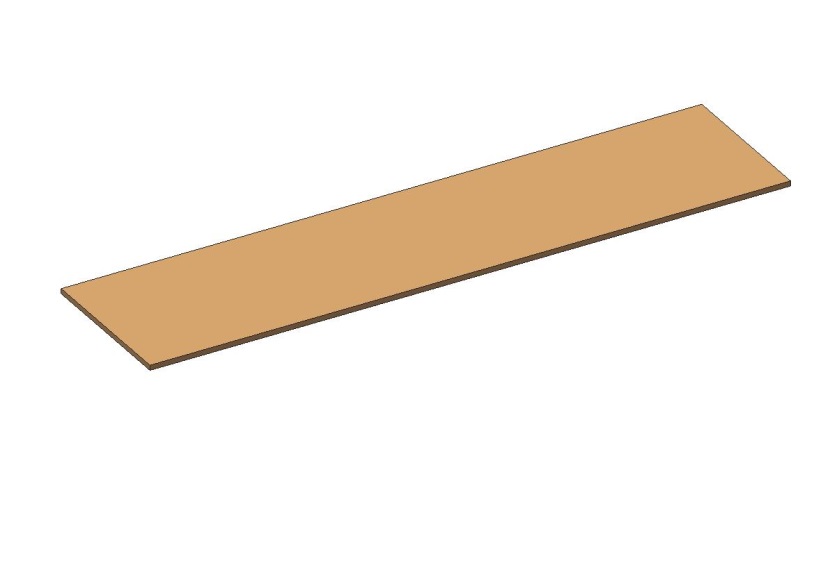 Plywood lid
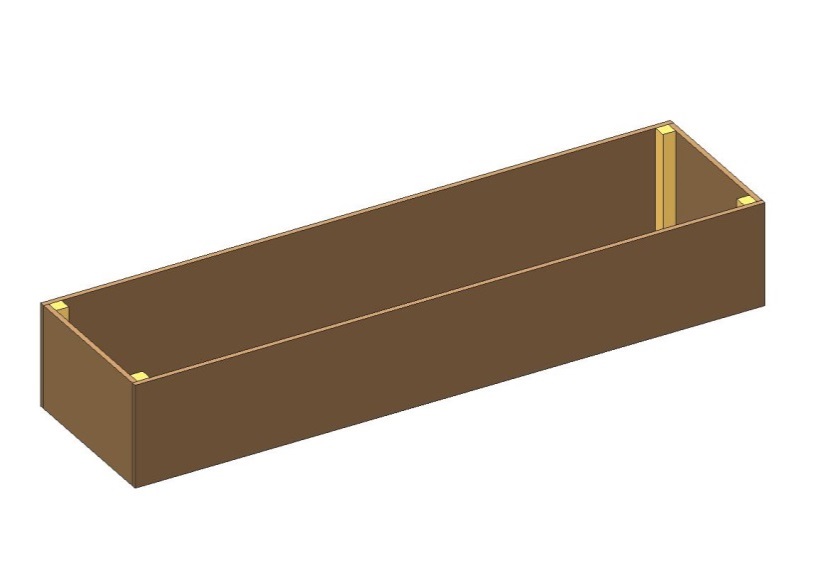 Open plywood box with corner supports
2
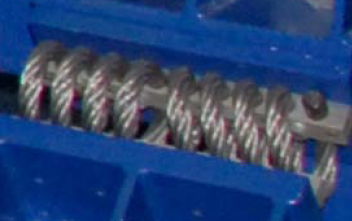 Spring dampers
Module
3
Lifting Points required on 3.
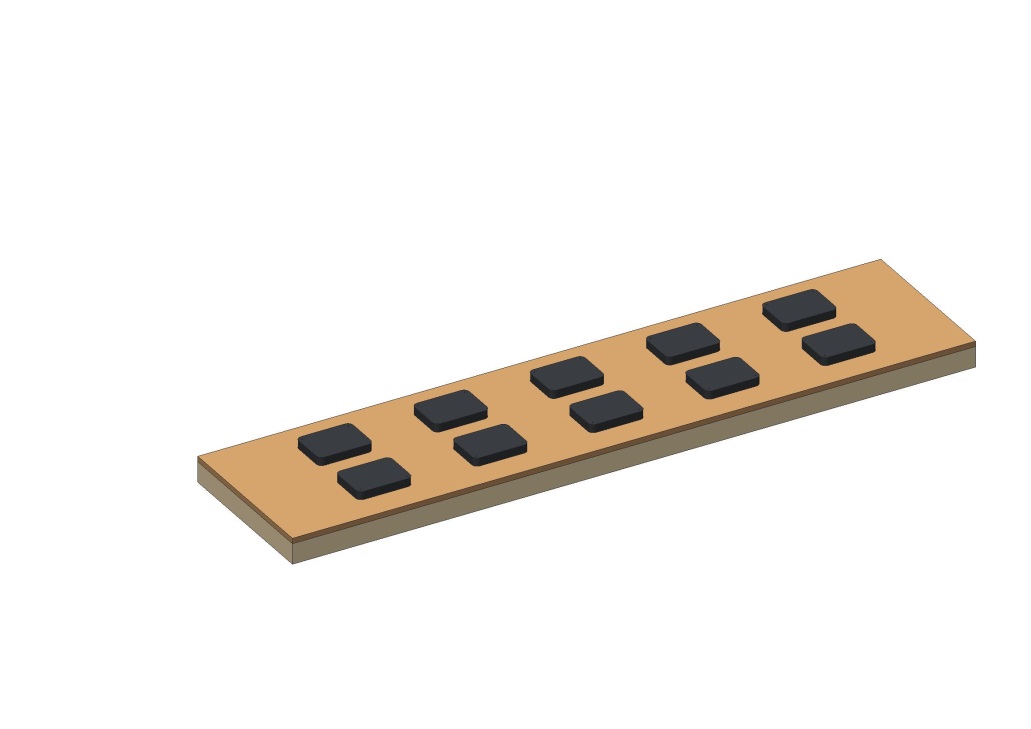 Plywood bottom with timber base for reinforcement
Anti-Vibration Springs
between module and box base
70
Crates
Crates will be capable of being stacked two units high.
All crates will have tilt & shock watch detectors mounted on the sides.
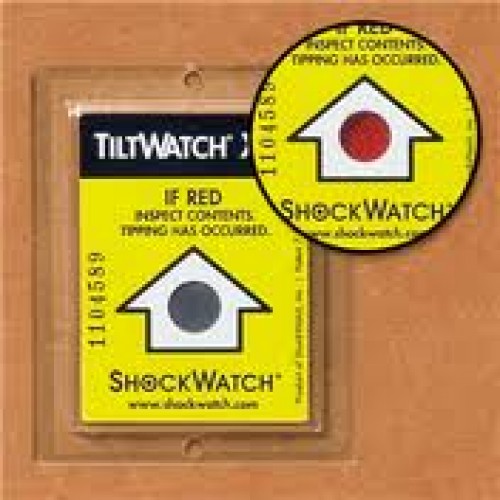 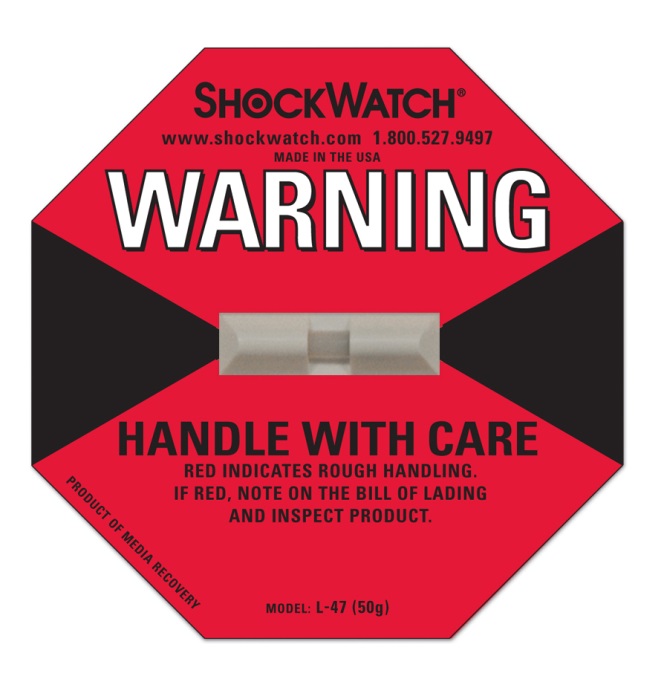 Production Management
All Beam Transport Modules will have serial numbers
All Items in the module will be similarly numbered
All Modules will have Quality Control documents which will follow the module through the build process
All BPMs should have serial numbers etched into them, the BPMs used on each module will be reordered in the modules  Quality Control Log
Each Module will ship with it’s unique quality control log
Outstanding Design Items
Bellows – availability / compromise
Rectangular flange design
BPM Decisions
BPM Style – full detailed design required by March 16
Flanged vs Welded
Flange Size
BPM Delivery Schedule
Stripline everywhere?
H&V Corrector Design
Q5 Magnet Design
Dipole Magnet Design
Particulate Process agreement
Other Options
Delivery without magnets?
Staff welcome to come to STFC to spend time building LWUs
[Speaker Notes: BI to be installed in the tunnel.
Cleanroom times & delivery times.]
Thank You
ESS PDR,  Paul Aden, 10-11-15